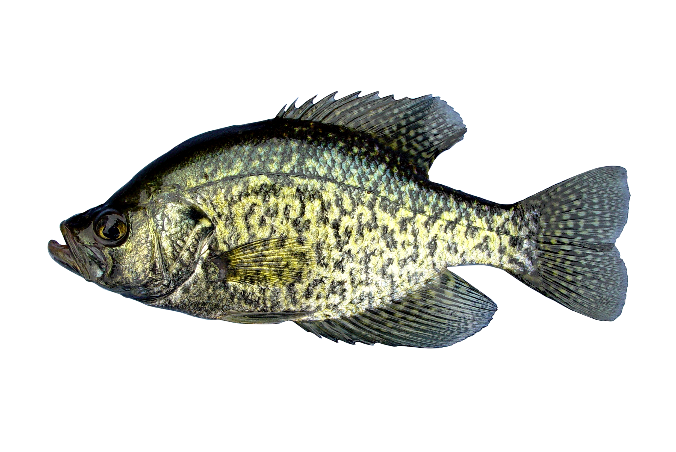 WELCOME & INTRODUCTION
Fisheries Division

Connecticut Aquatic Resources Education (CARE) program

Basics of Saltwater Fishing
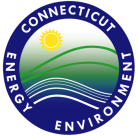 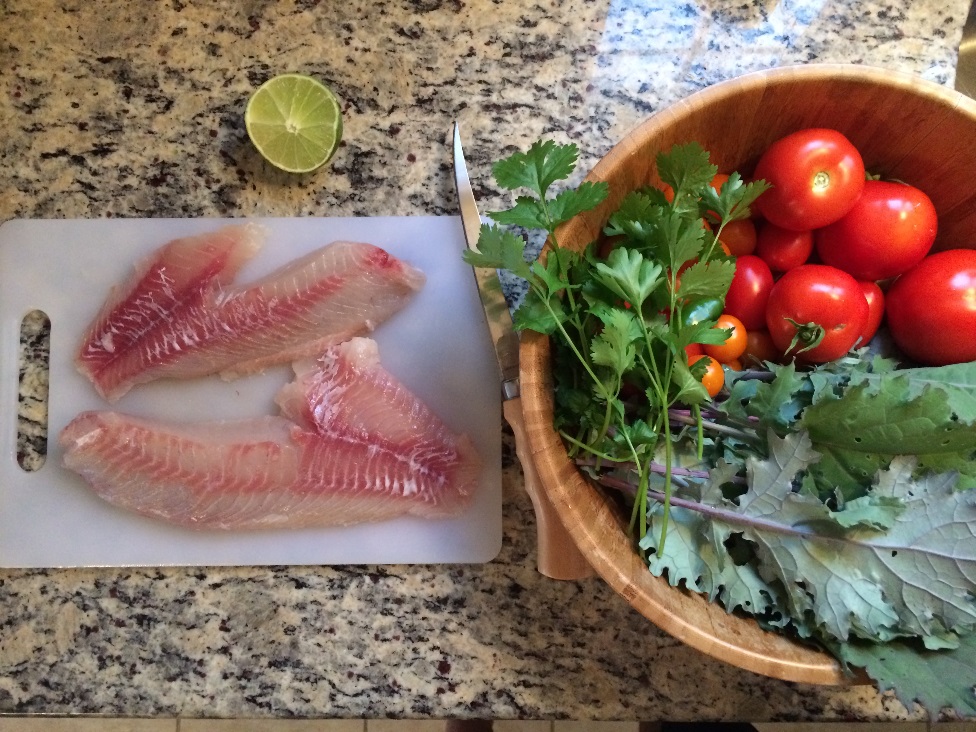 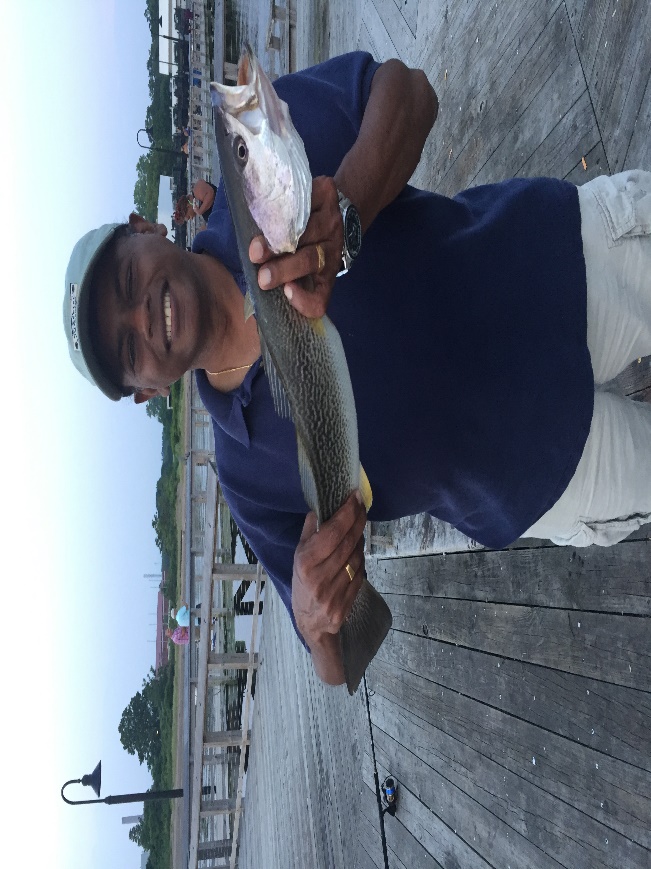 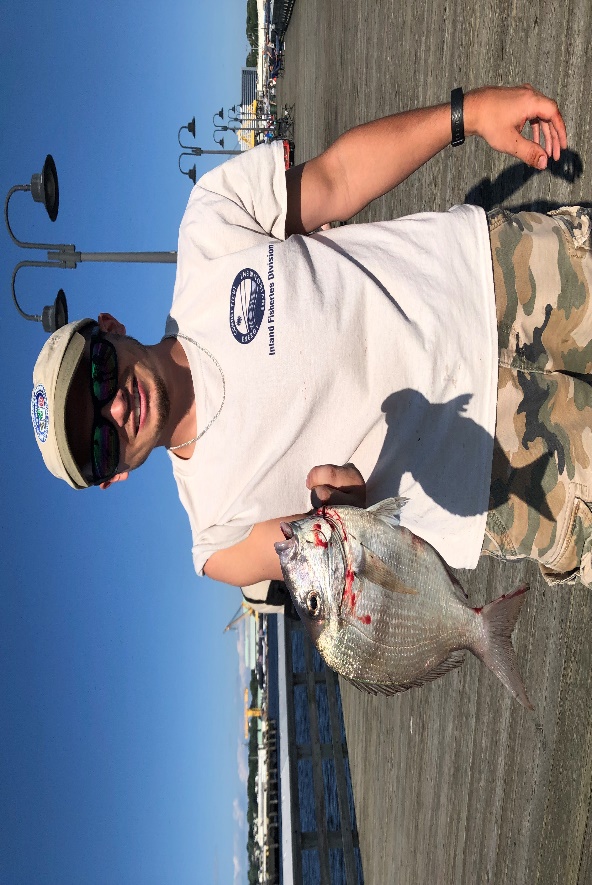 WELCOME & INTRODUCTION
CT based funding
CT based funding for all Fisheries Programs
Federal Sport Fish Restoration based funding
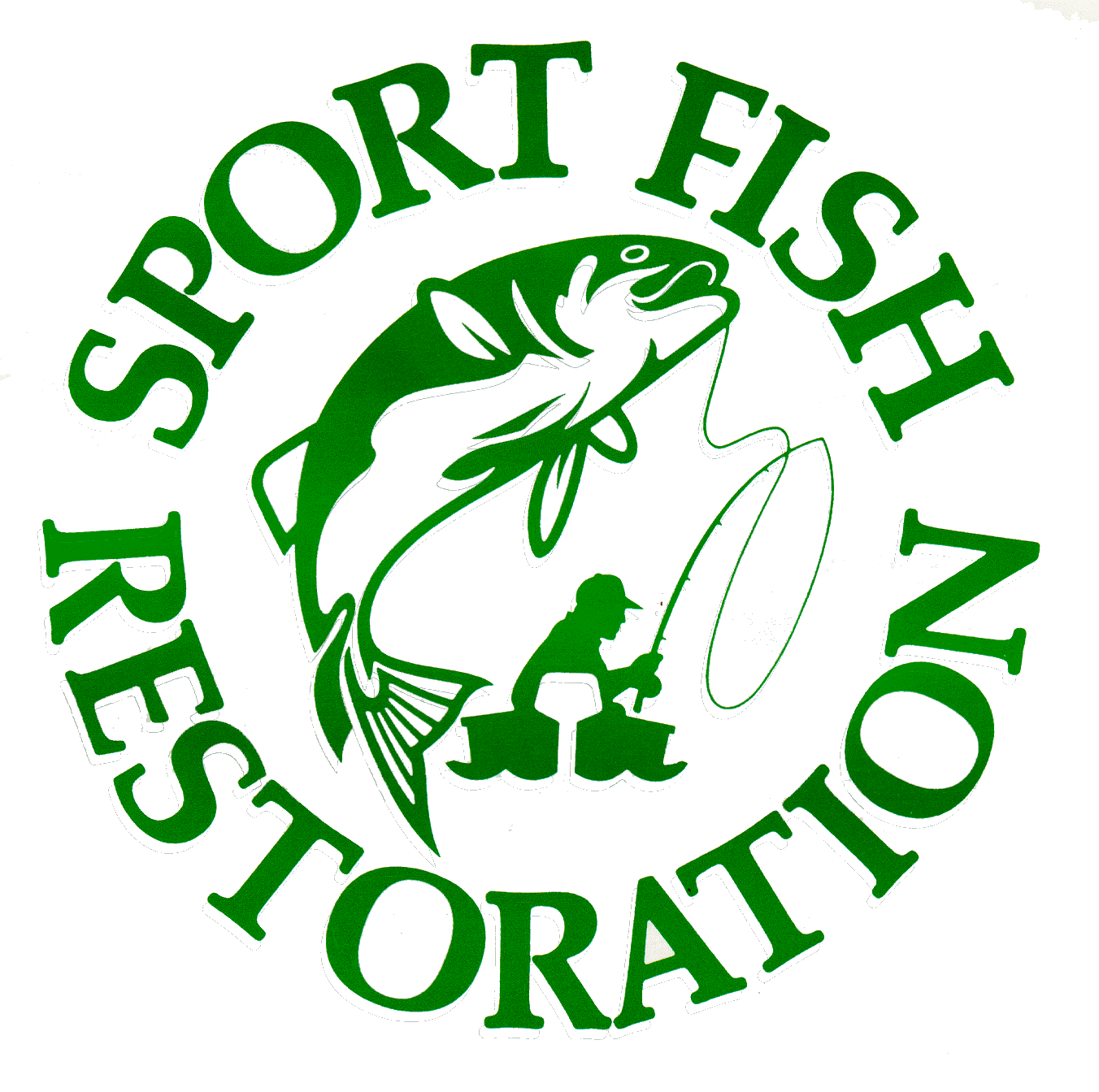 WELCOME & INTRODUCTION
CT based funding
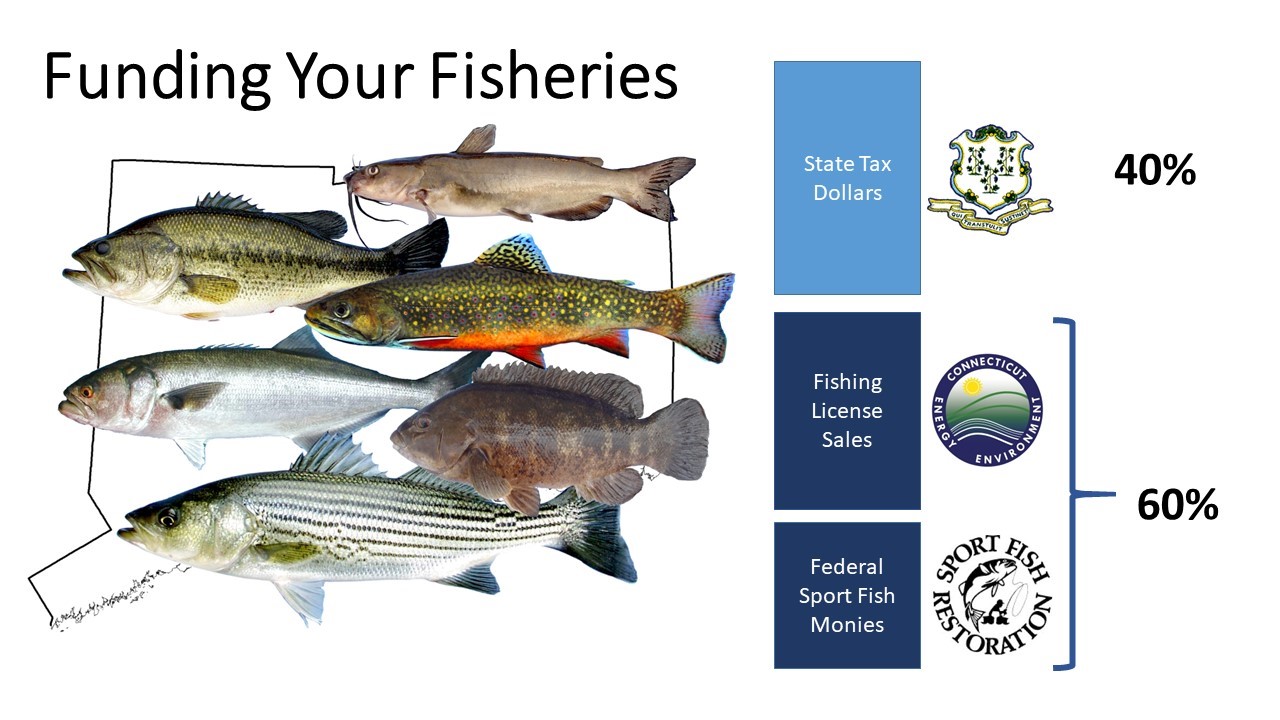 Marine
Species
Regulations
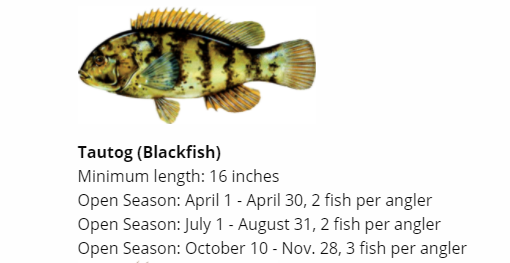 Fish are a healthy part of your diet!
HIGH in Protein and Omega 3 Fatty Acids
LOW in Fat and Cholesterol
Catching your own fish is sustainable and fun

YOU KNOW WHAT YOU ARE EATING, WHERE IT CAME FROM, and HOW IT WAS TREATED

Eat the right fish! 
smaller fish and low on food chain
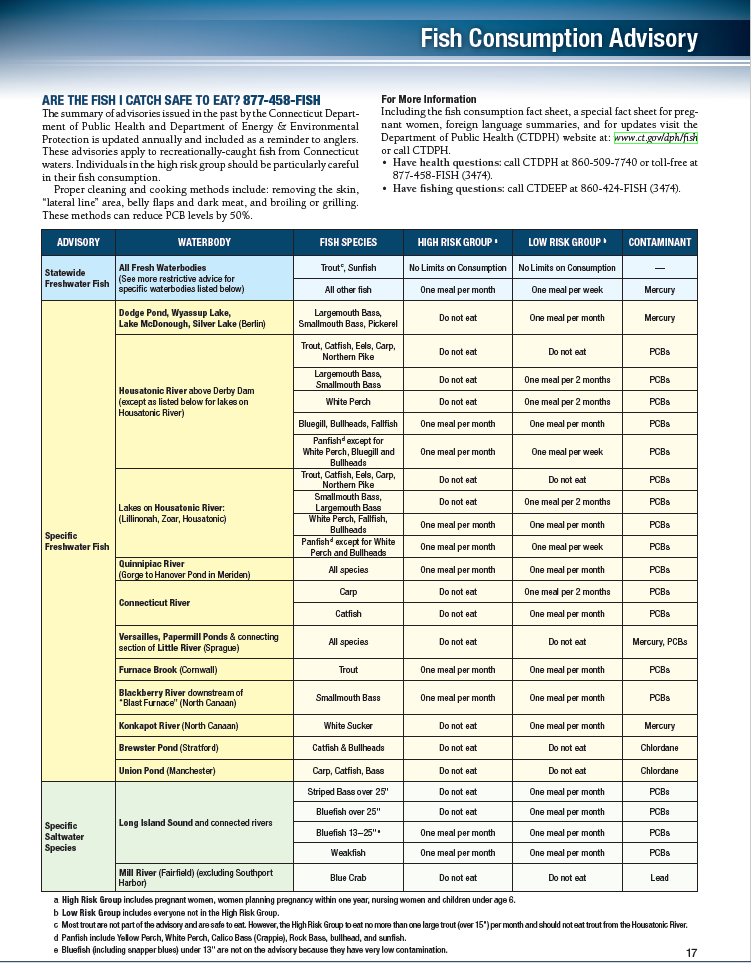 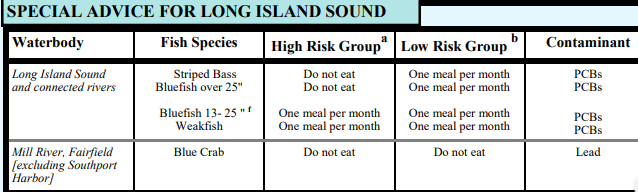 Saltwater Tackle
ROD: 
Medium or Med/Heavy action rods
7 ft to 8 ½ ft long
Rated for “12-30 pound line”
“surf fishing” rod for casting long distances if desired

REEL:
Capacity to hold >200 yds of line
Spinning reel is most common when shore fishing

LINE:
12 pound to 30 pound line 
Monofilament vs. Braid
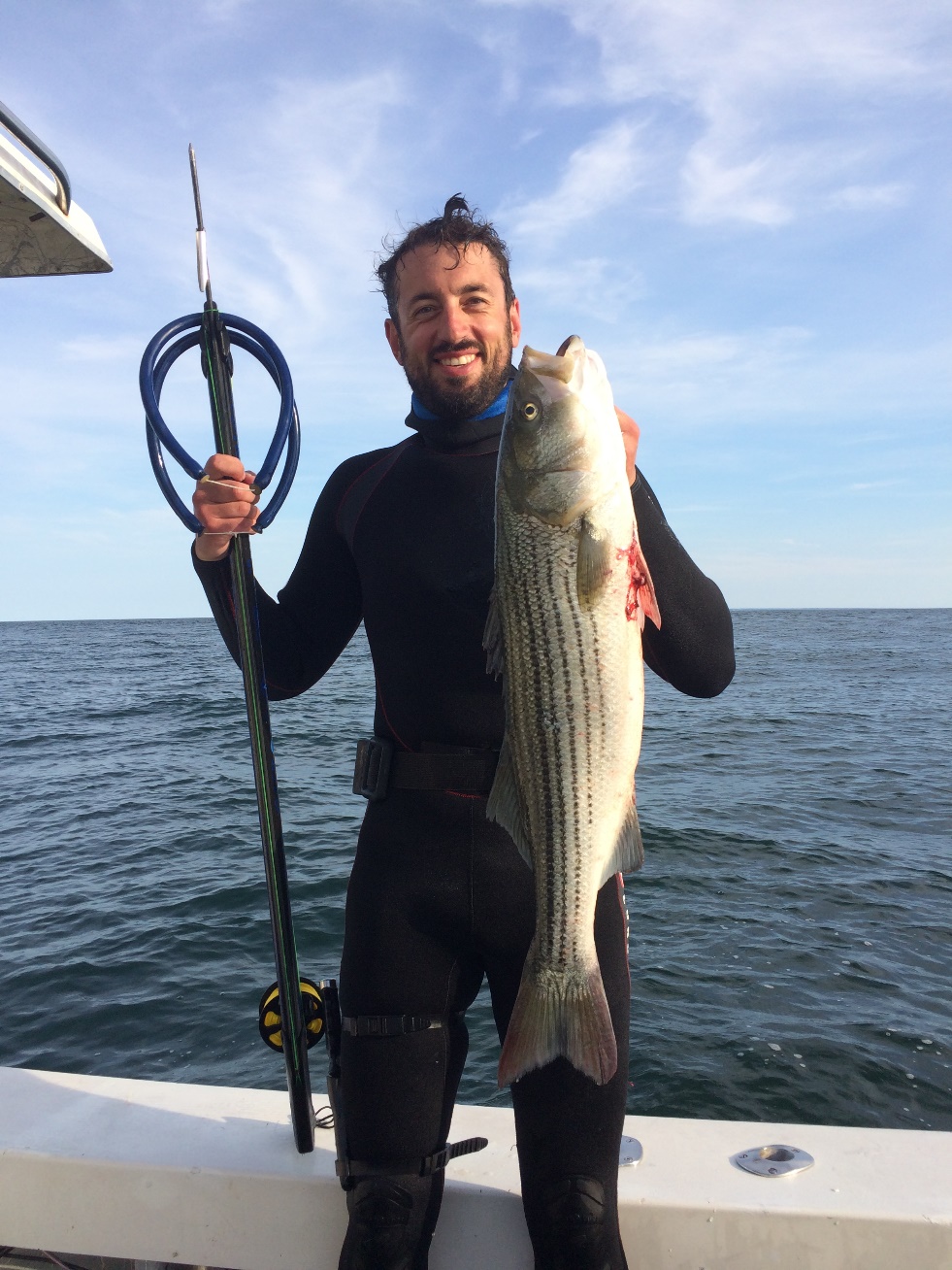 BAITS AND LURES
Popular baits commonly used for saltwater fishing
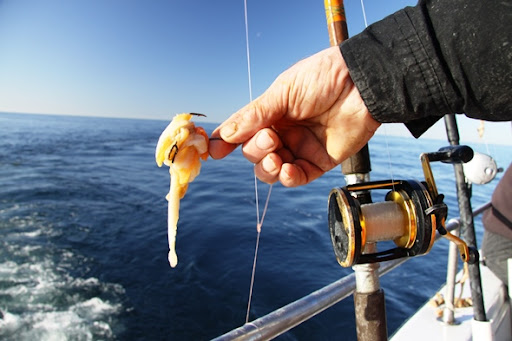 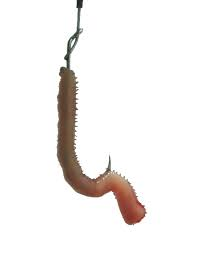 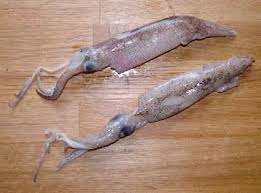 Squid strips
Clam
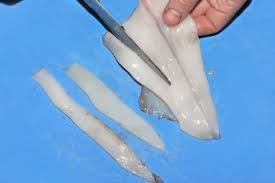 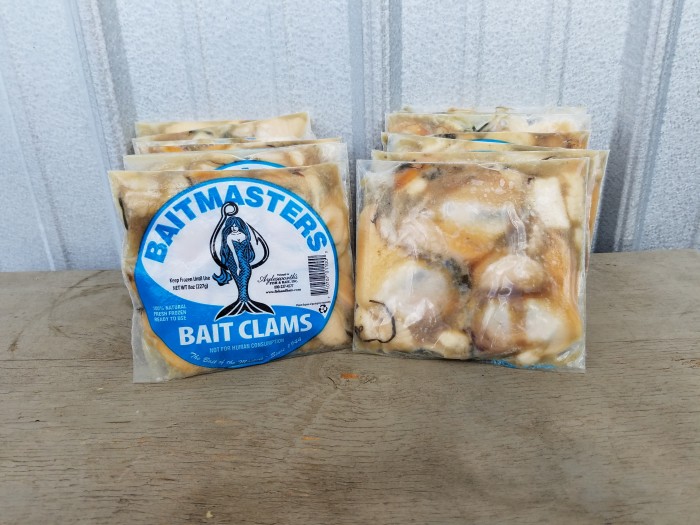 Sandworm
BAITS AND LURES
3-way rig – live bait rig commonly used for “bottom” saltwater fishing
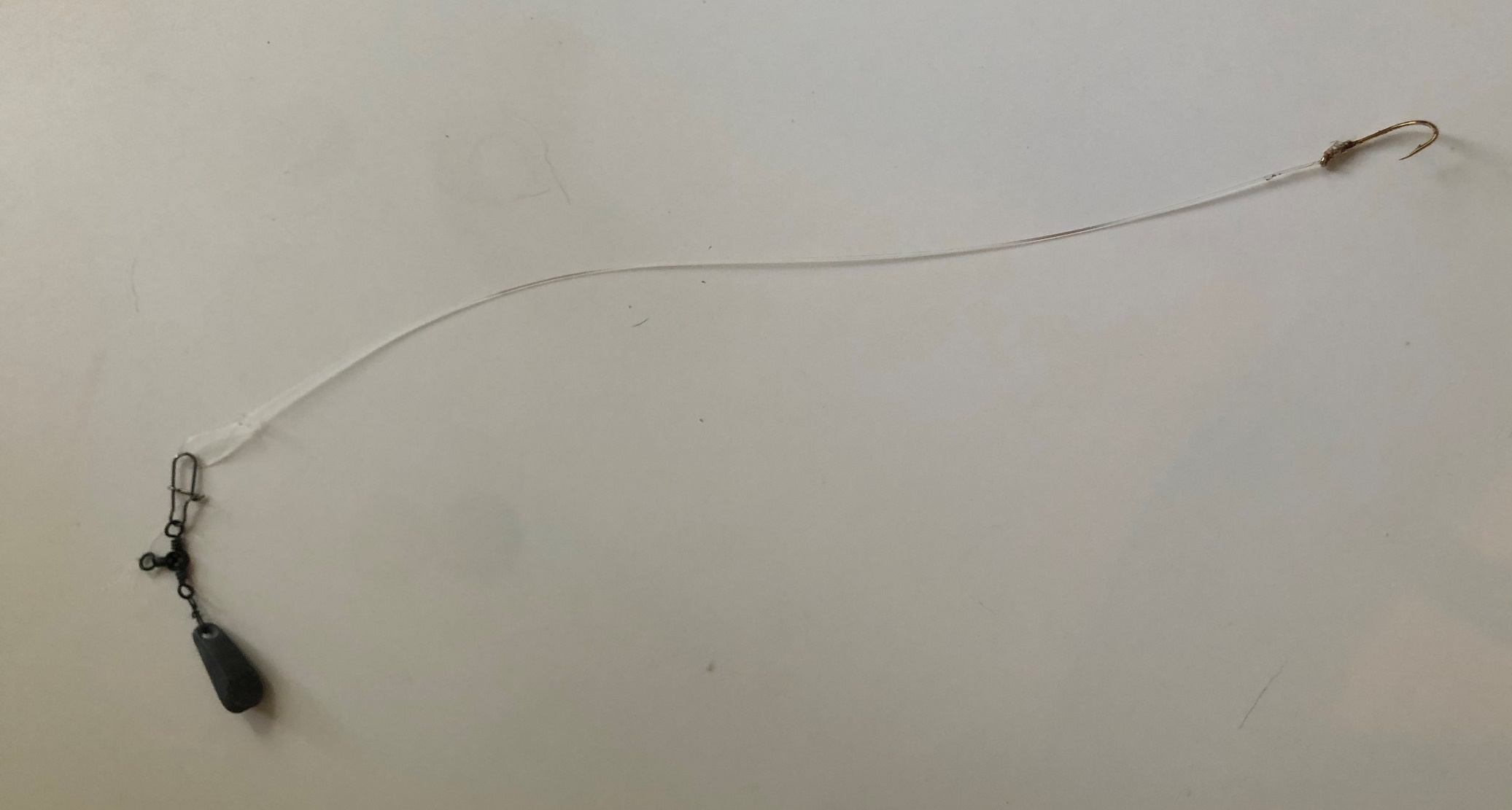 Size #4 baitholder hook
Bait with sandworm, squid strip, clam
Tie main Line to this eye
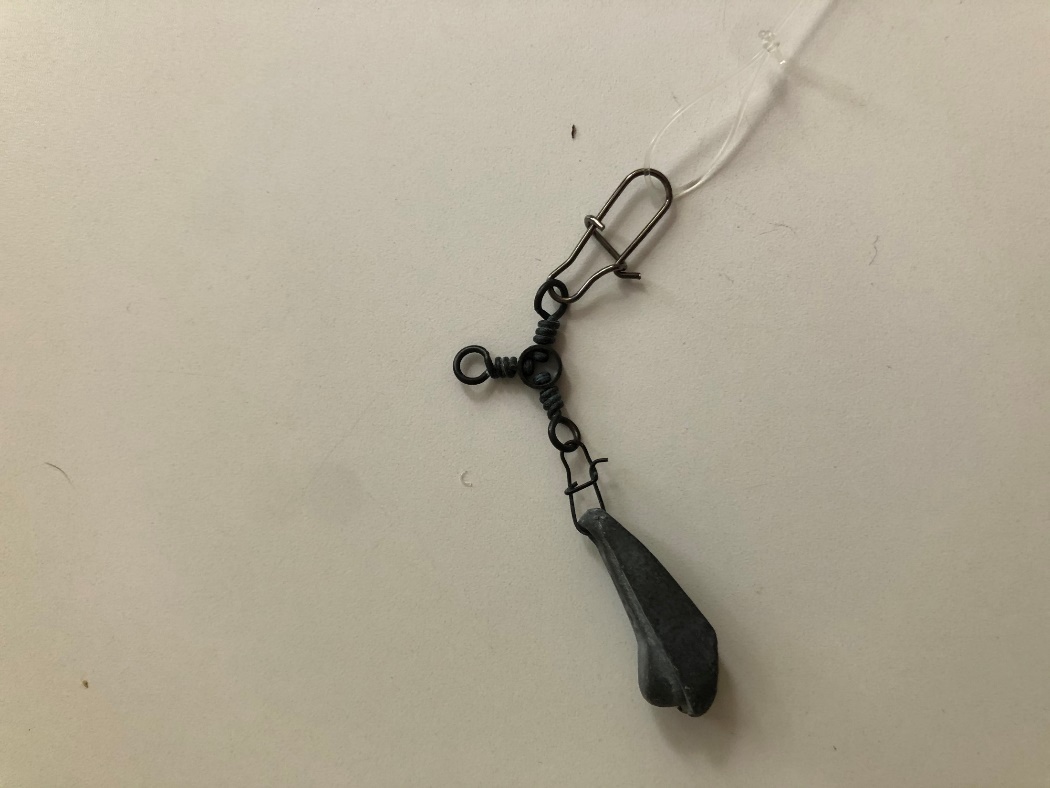 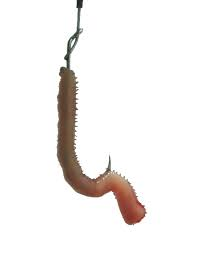 Sandworm
Sinker heavy enough to hold bottom
BAITS AND LURES
Sliding Bait Rig – live or dead bait rig commonly used for targeting larger fish like bluefish, striped bass, and fluke
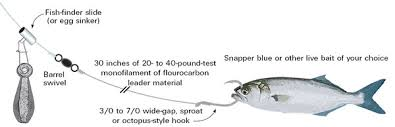 Fish finder slide
 or egg sinker
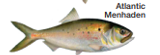 30 inches of 20-40 pound monofilament leader material or fluorocarbon leader
Live snapper, bunker (menhaden), squid strip or bunker chunk
Barrel swivel
3/0 – 7/0 size hook
BAITS AND LURES
Bucktail Jig w/ Gulp
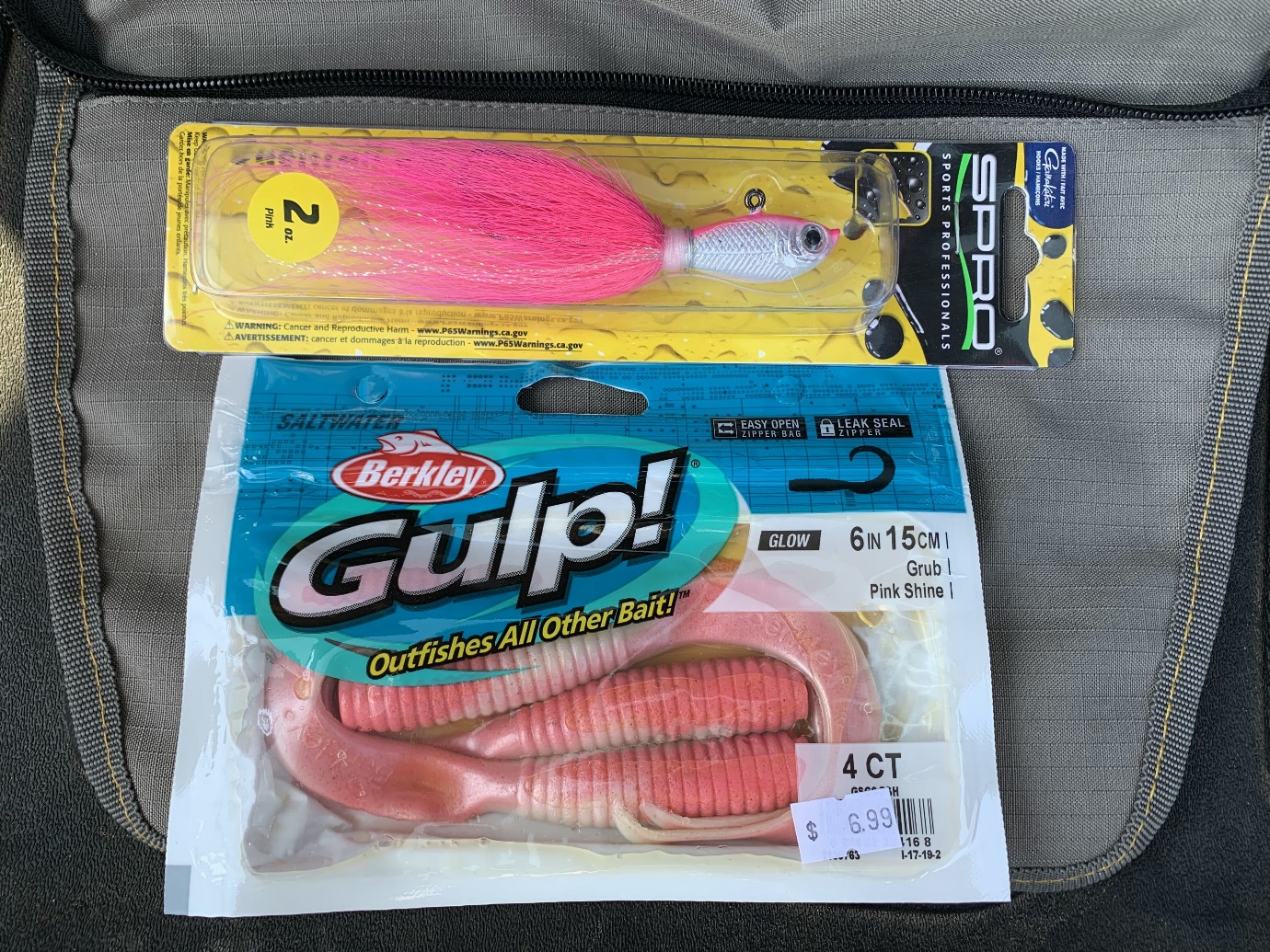 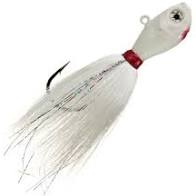 BAITS AND LURES
Metal Casting/Jigging Lures
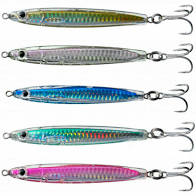 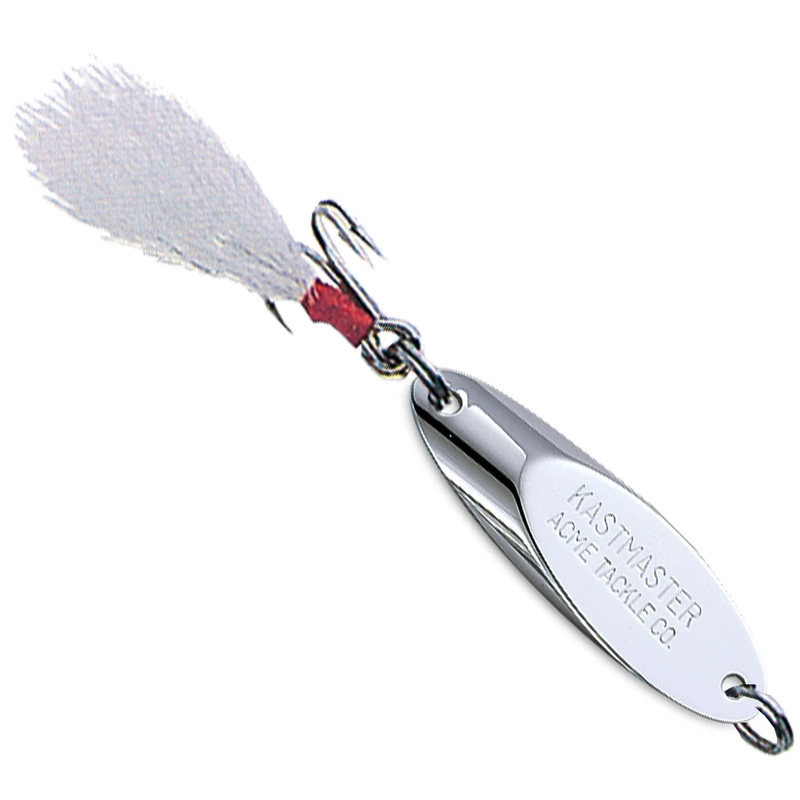 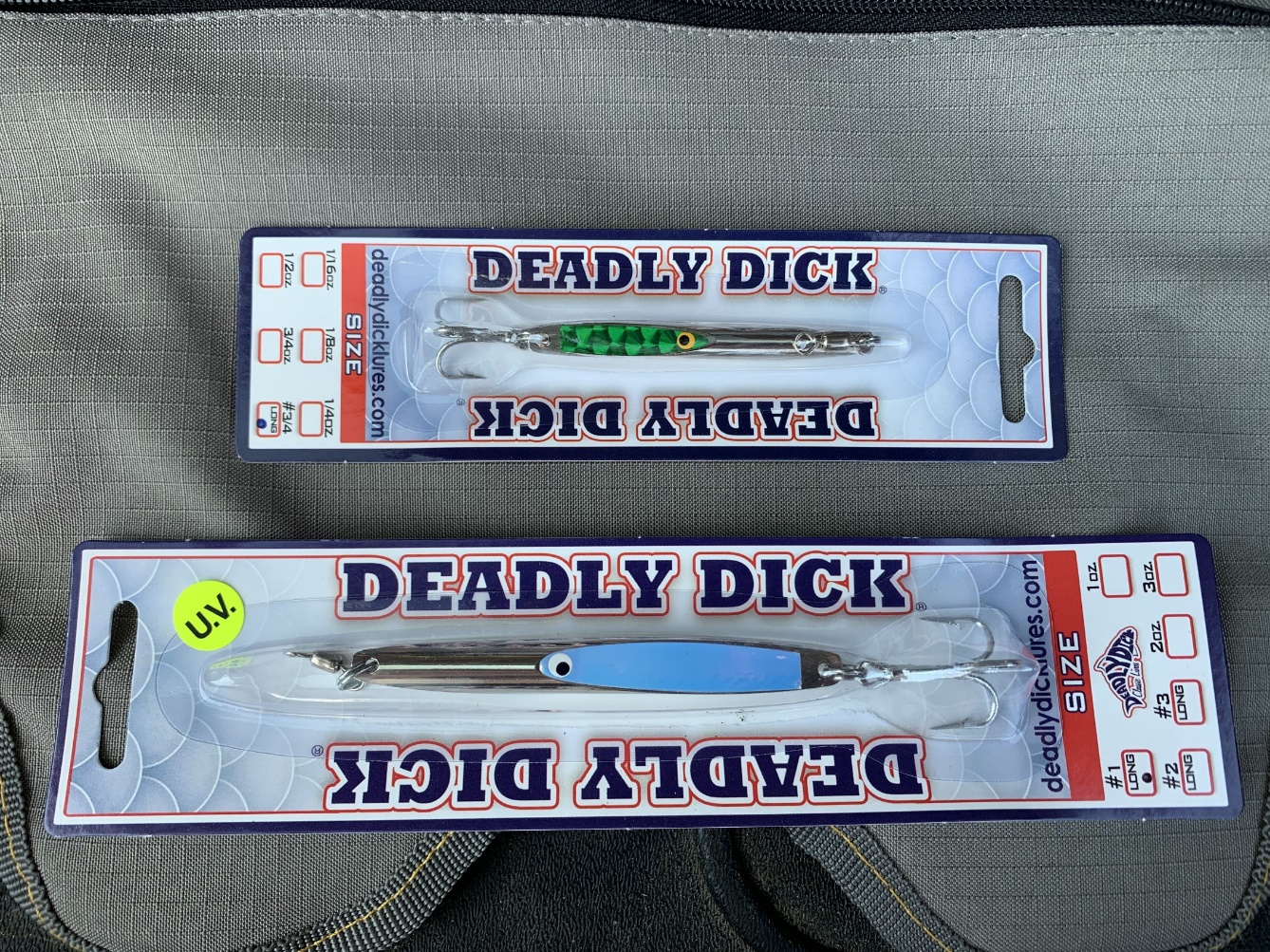 BAITS AND LURES
Snapper Popper                             Small Kastmaster
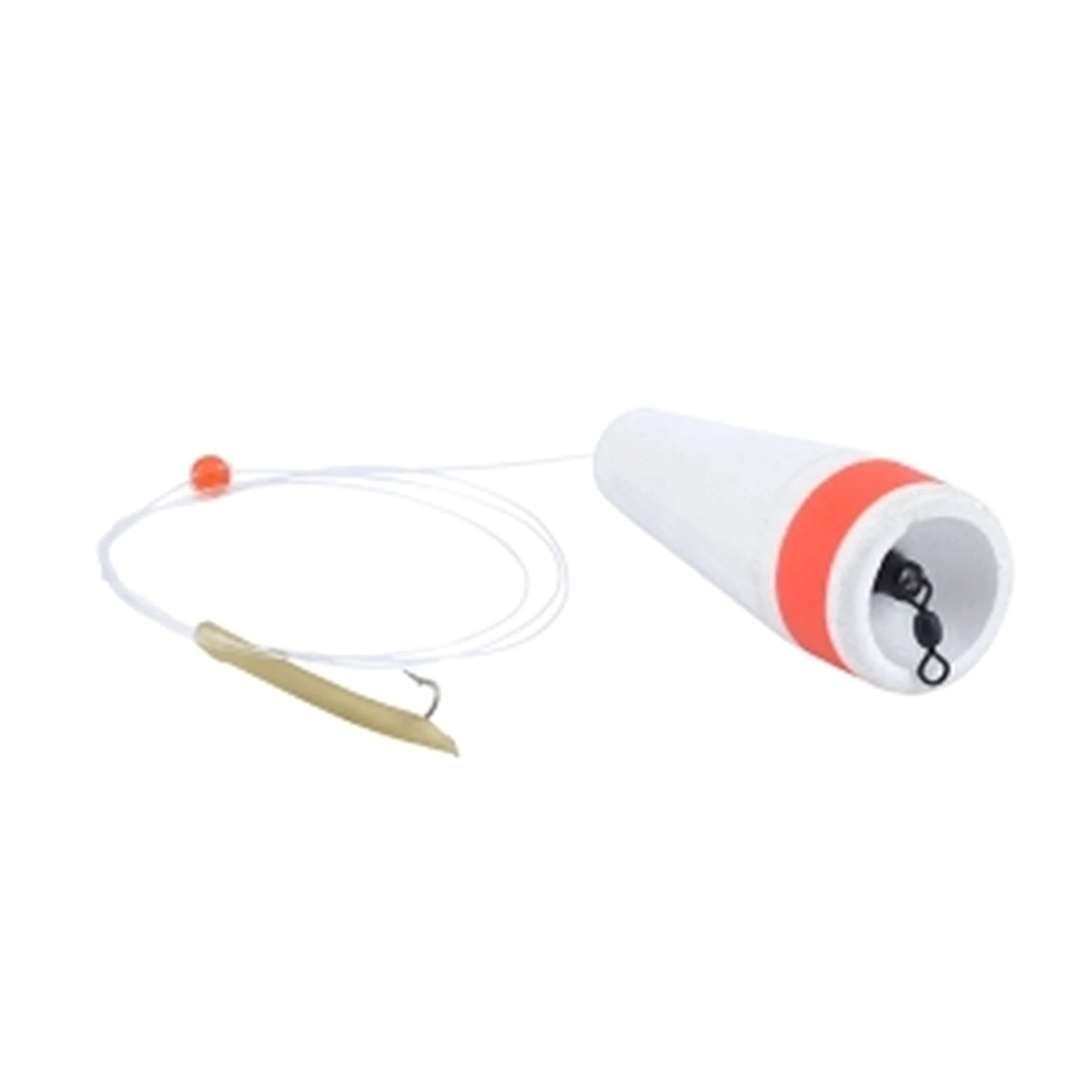 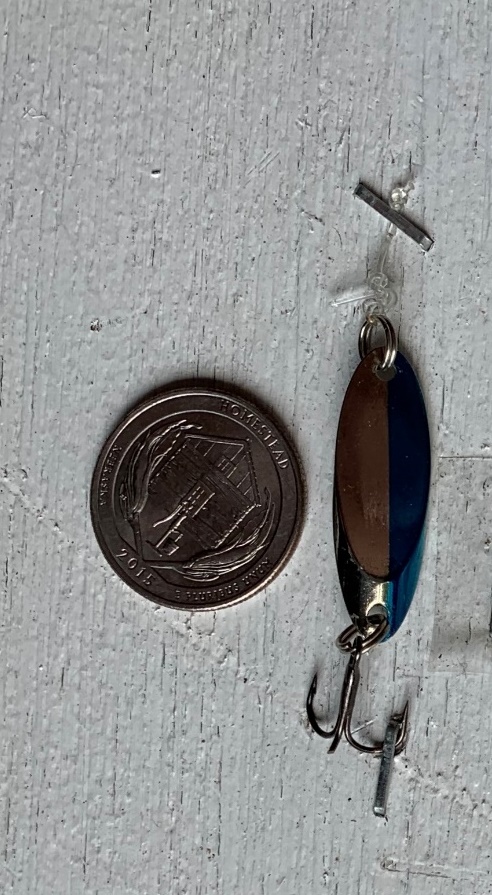 Recreational Saltwater FISH of CT
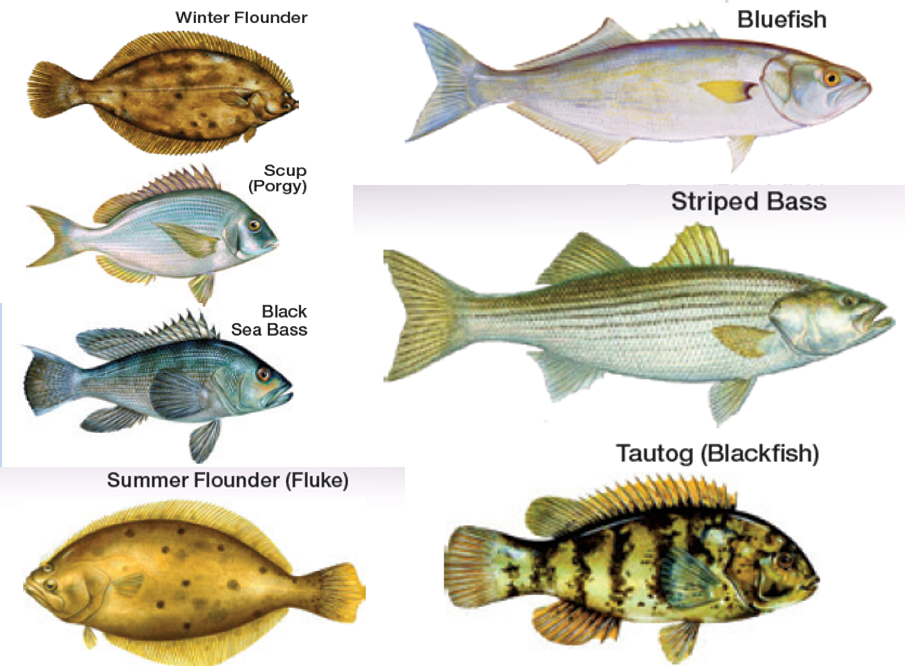 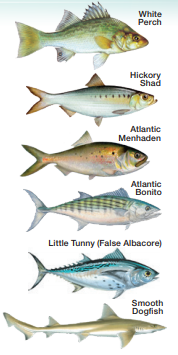 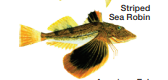 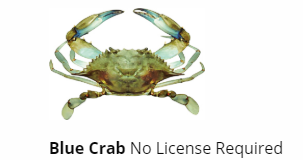 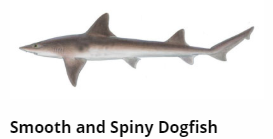 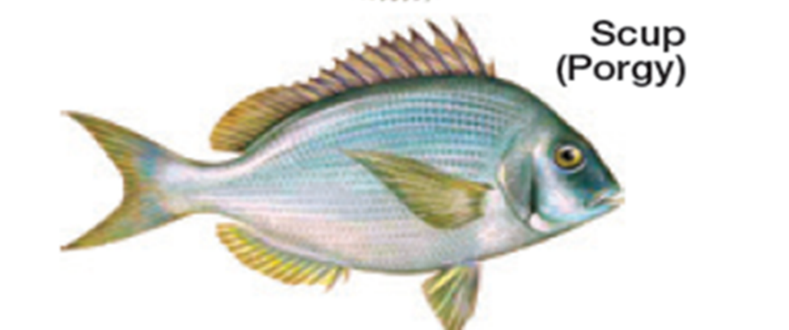 Scup (Porgy)
Edibility
Habitat
EVERYWHERE! Rocks, Jetties, Boulders, Mussel Beds
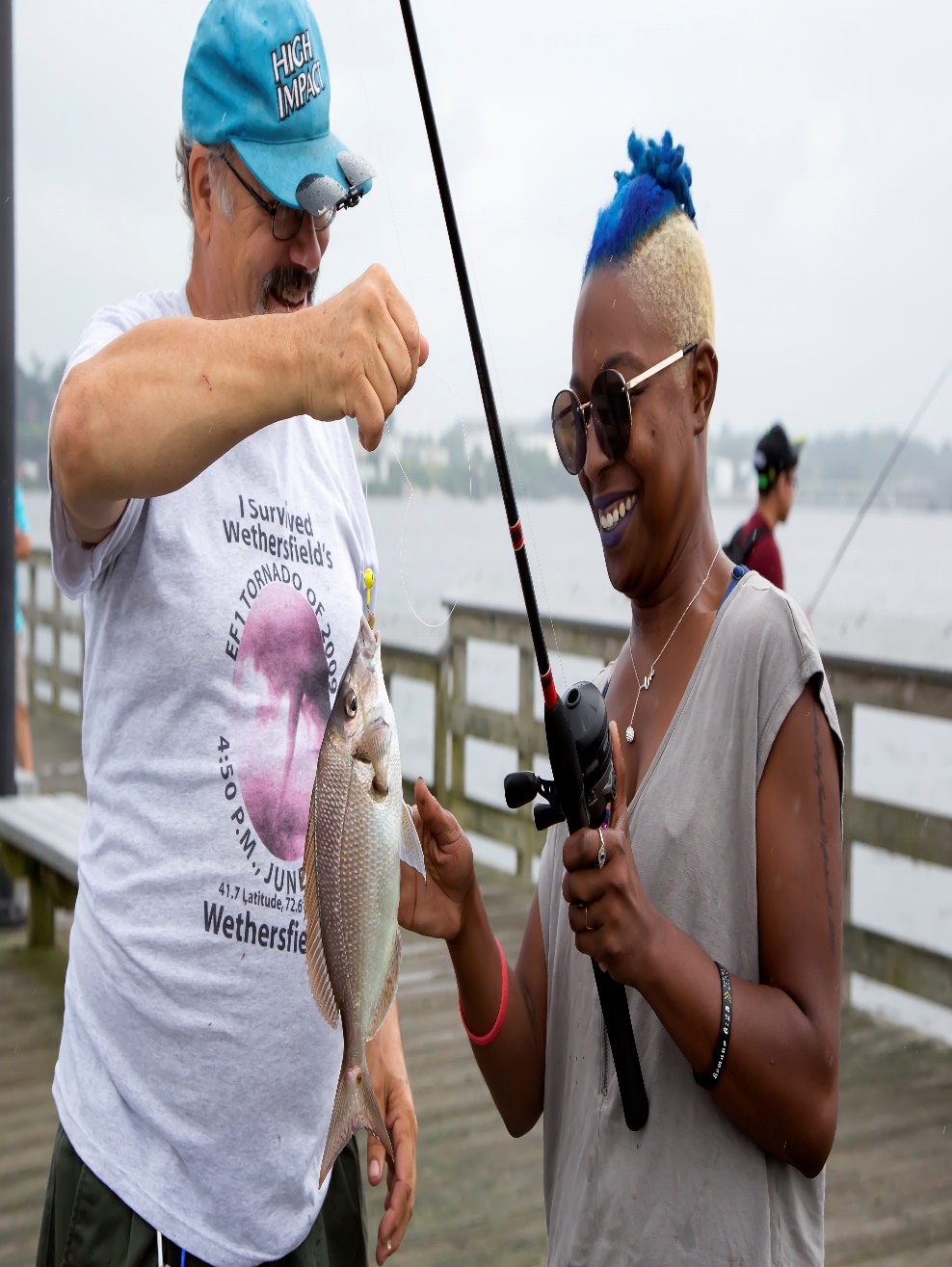 Bait
Sandworms
Squid strips
Clam
Fishing Tips
Must keep bait on bottom
Medium tackle
10 lb test line or heavier
Simple Bottom fishing 3-way rig, hi-lo rig, or small jigs
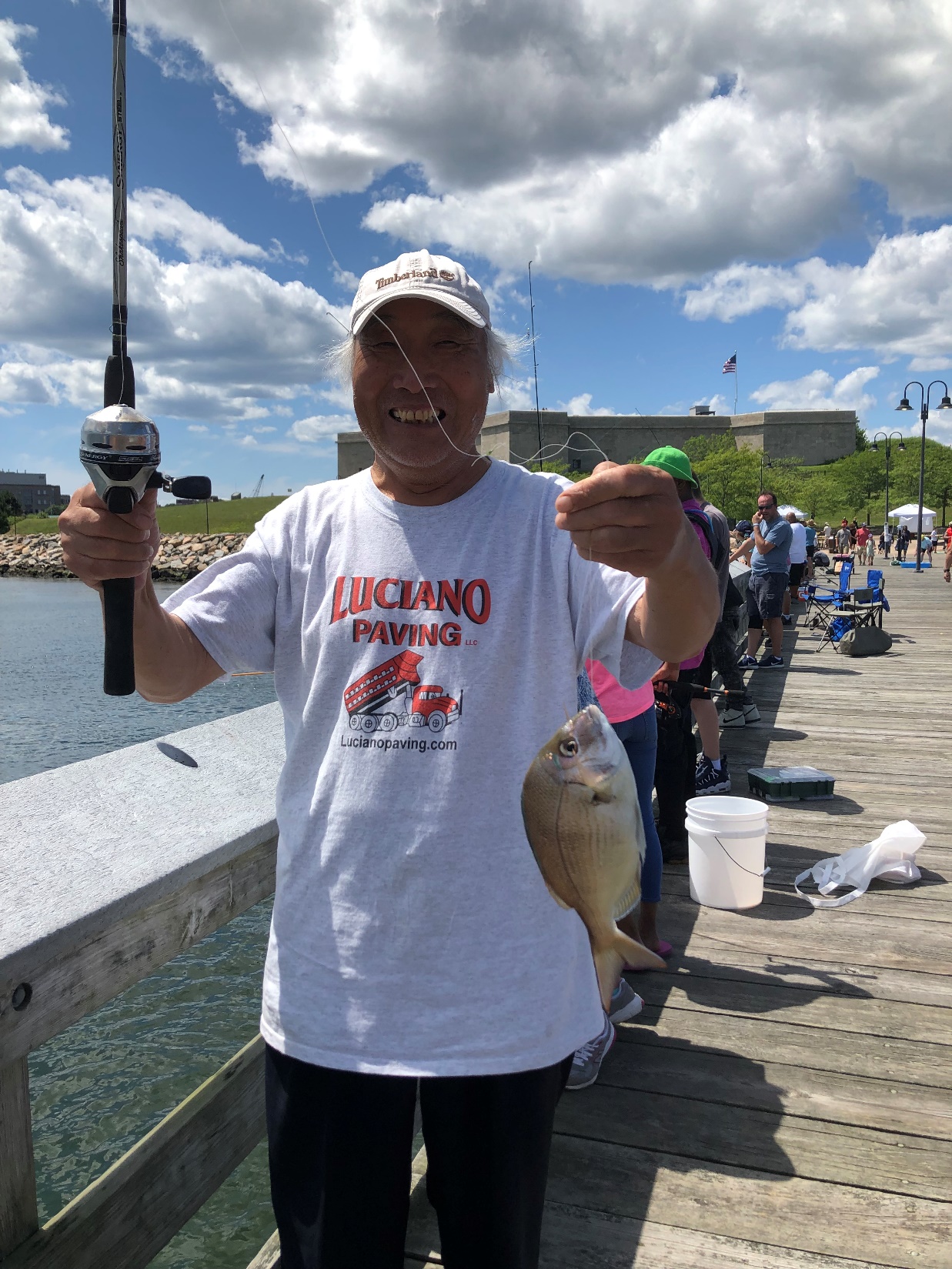 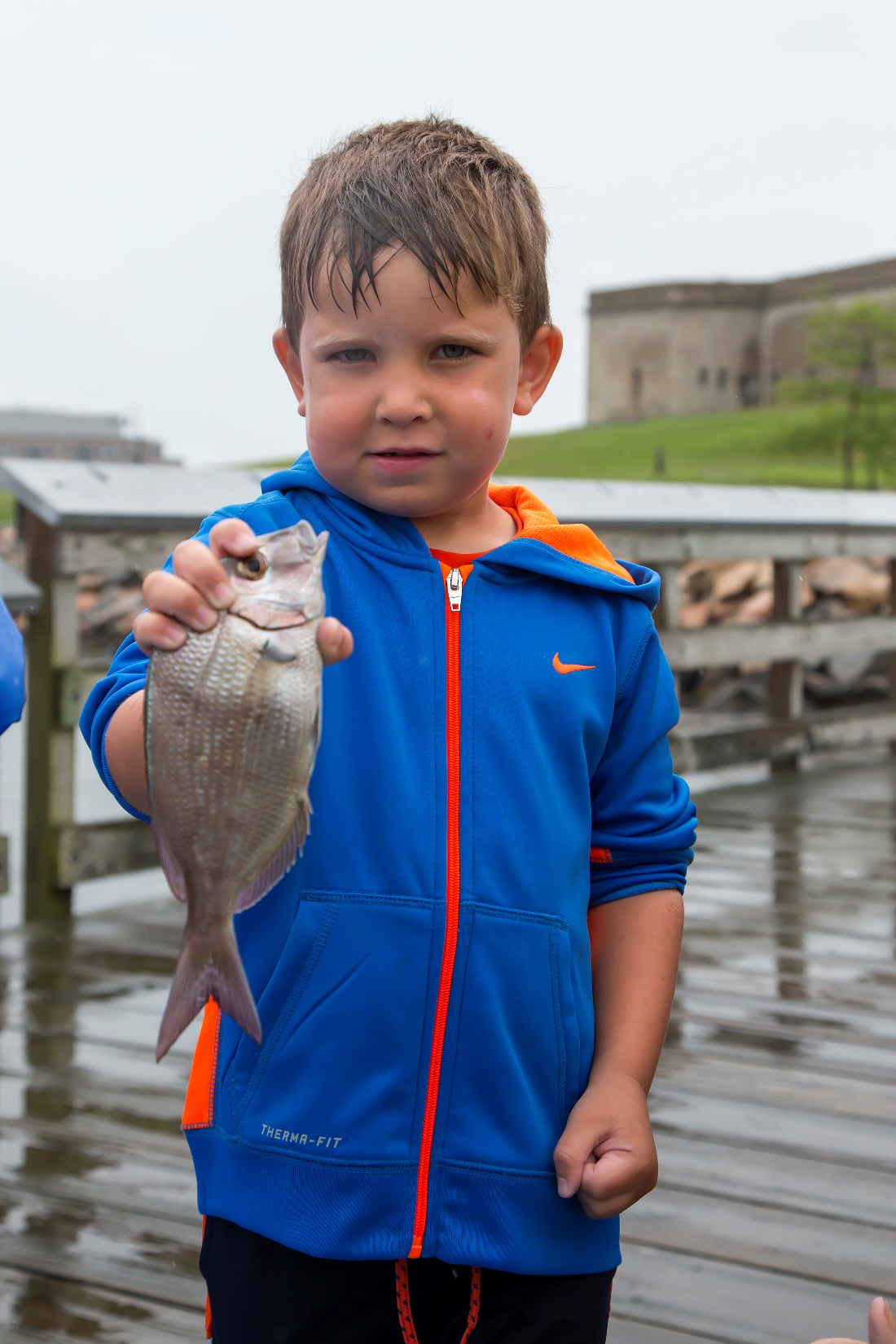 Summer Flounder (Fluke)
Edibility
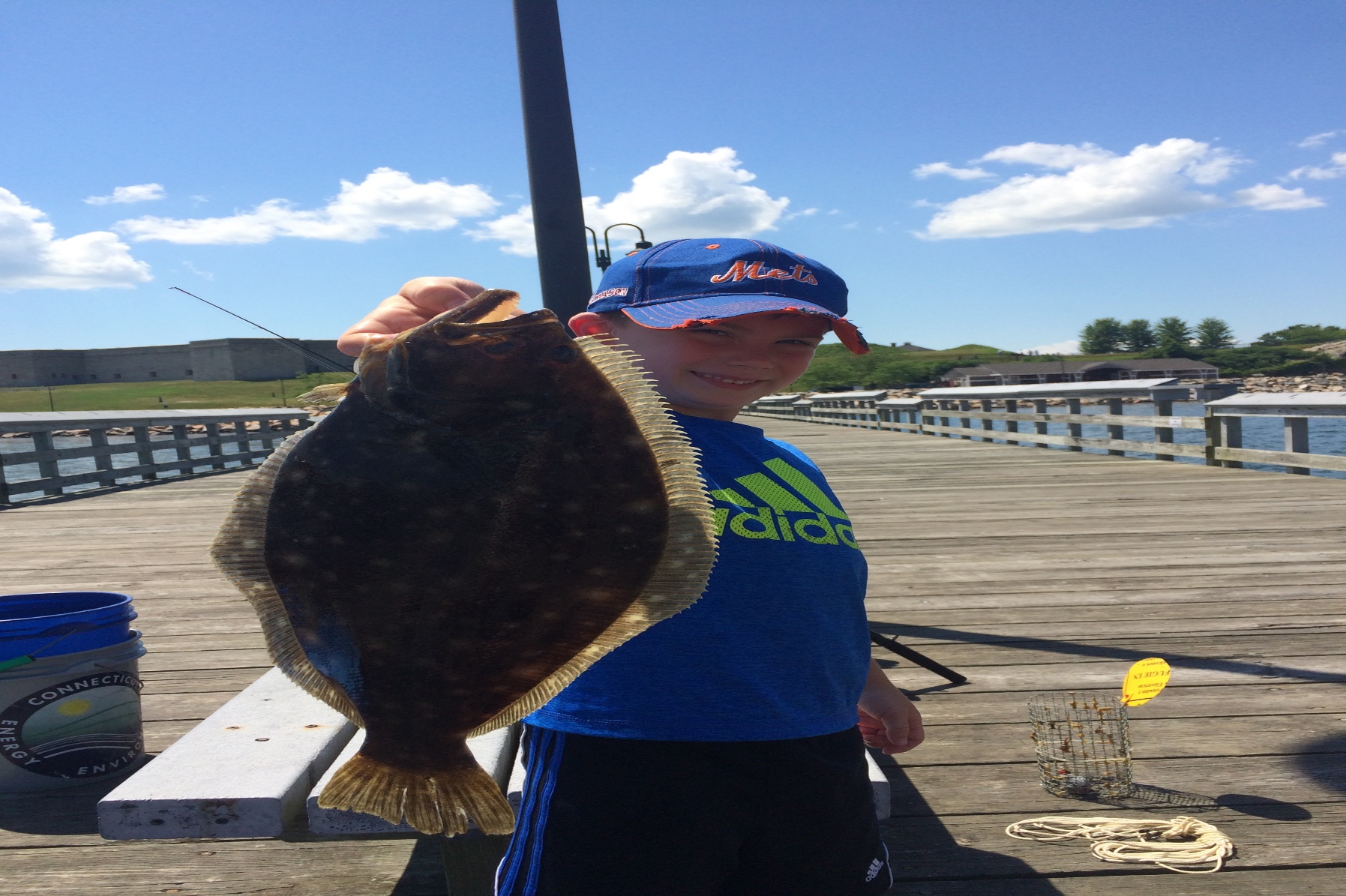 Habitat
Bottom fish that ambushes prey
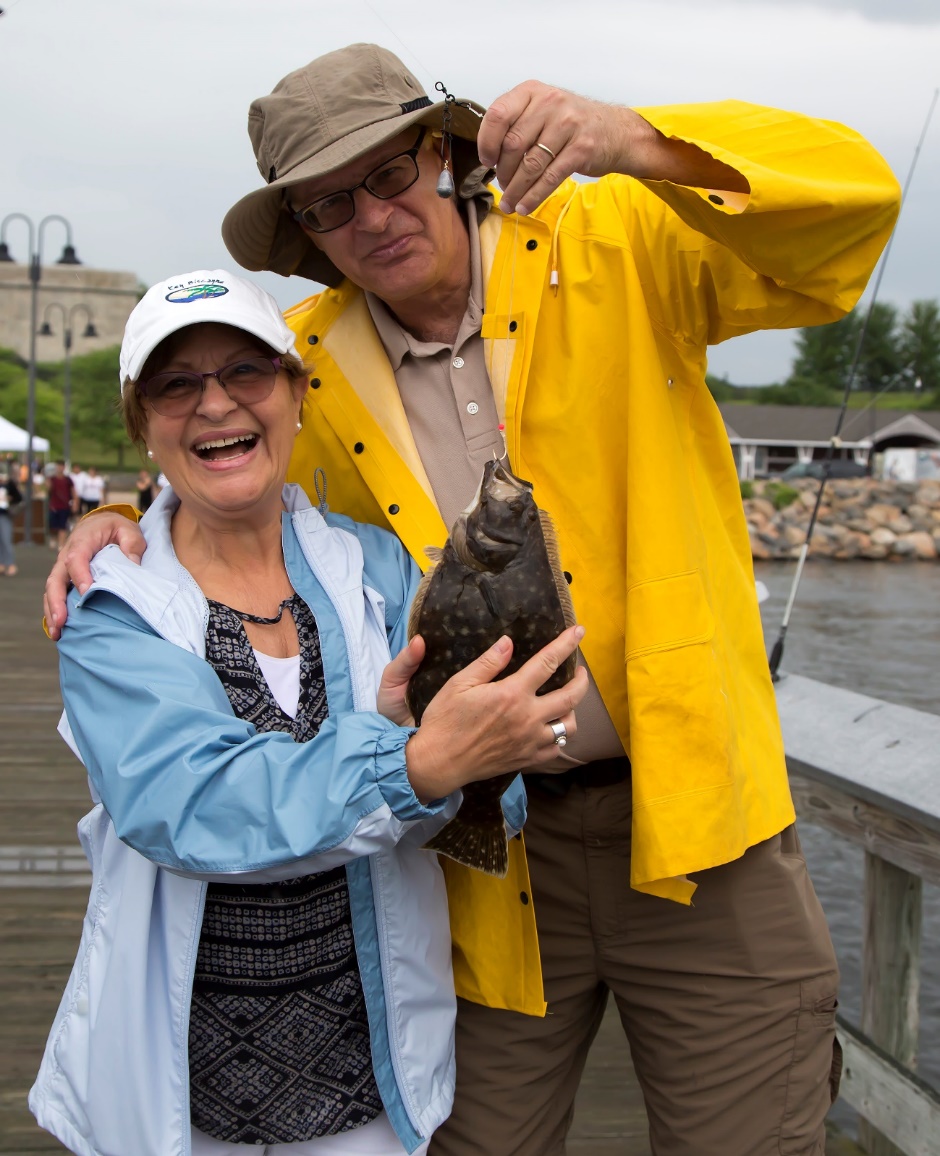 Bait
Bucktail jigs tipped with squid strips or Berkeley gulp
Fresh strips of sea robin
Fishing Tips
Must keep bait on bottom
Medium tackle
15 lb test line or heavier
Simple Bottom fishing rig or jigs
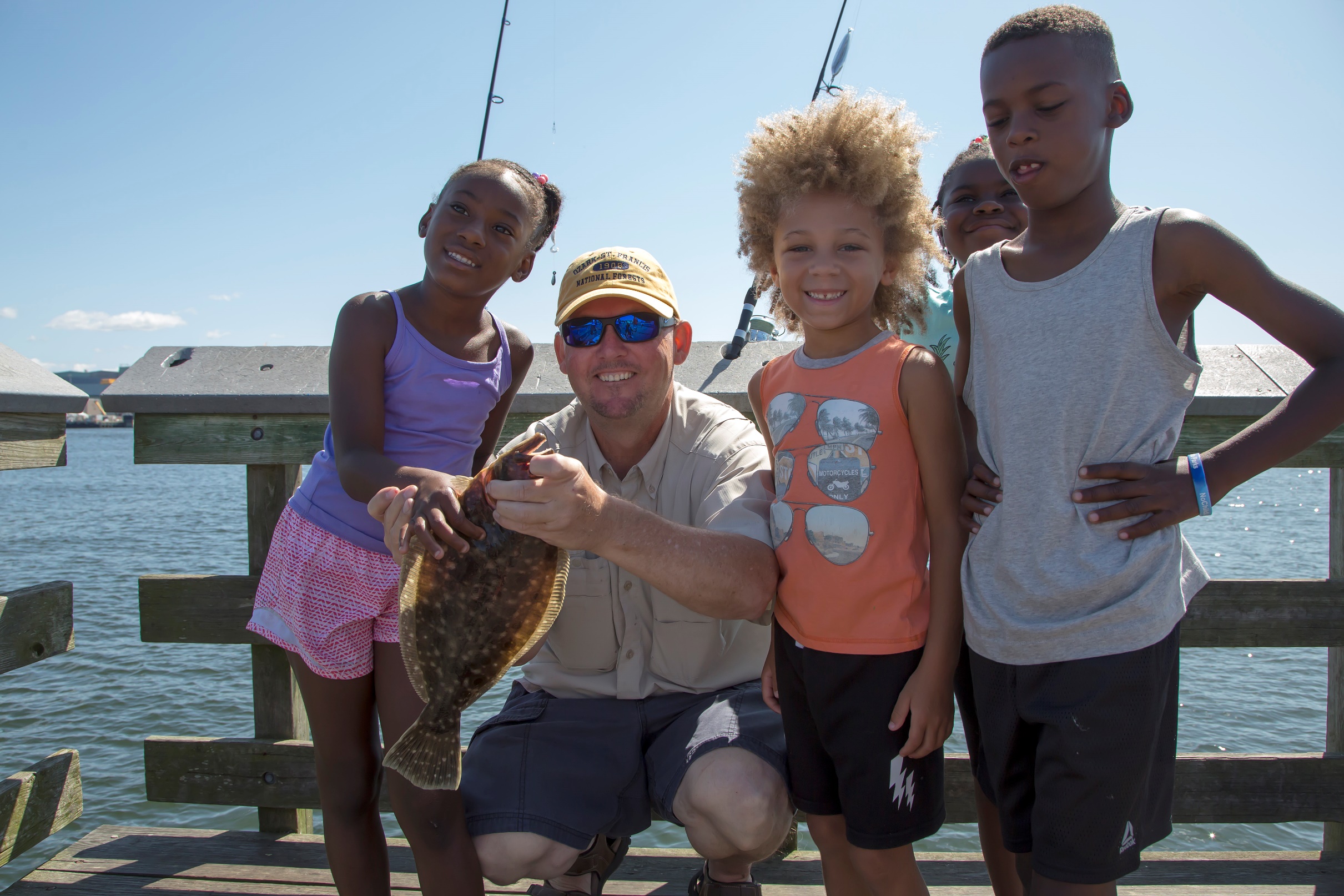 Black Sea Bass
Edibility
Habitat
Keeper size fish are mostly in deep water – go on a charter boat!
Rocks, Jetties, Boulders, Mussel Beds
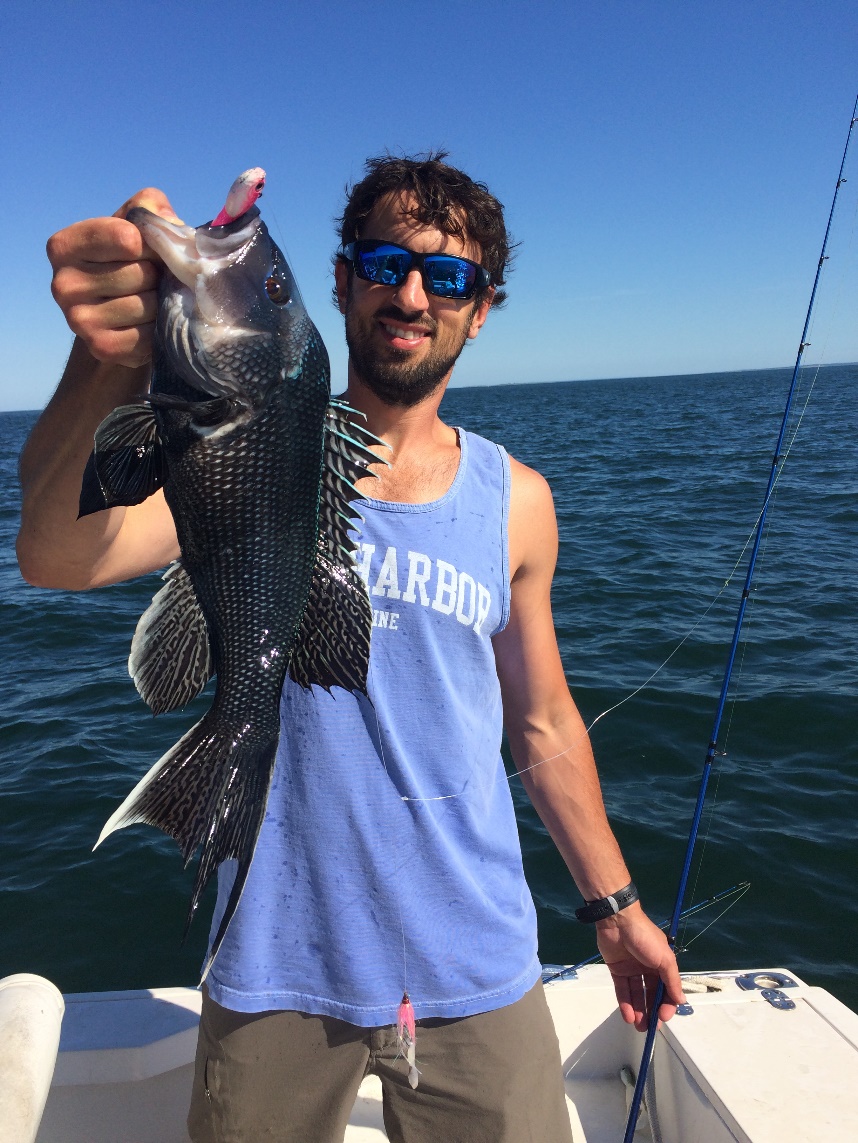 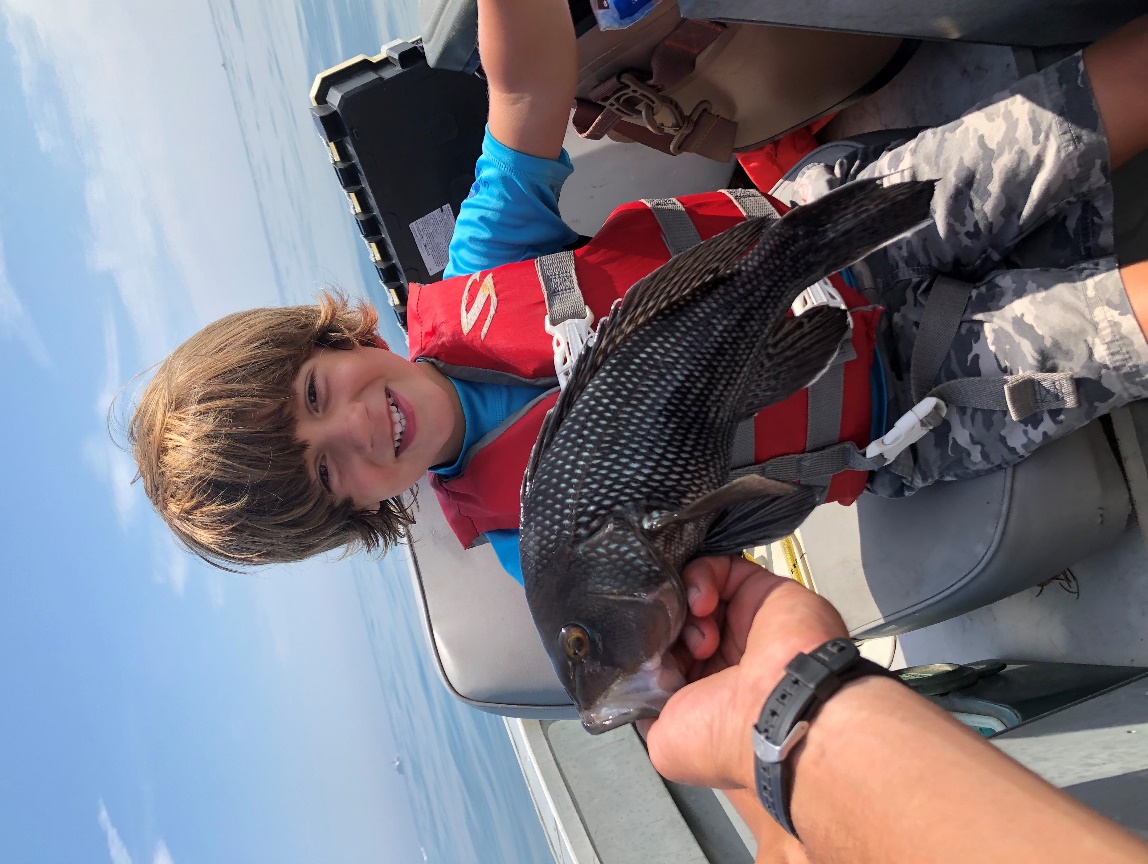 Bait
Squid strips
Clam
Bucktails and metal jigs on bottom
Fishing Tips
Must keep bait close to bottom
Medium tackle
15 lb test line or heavier
Simple Bottom fishing 3-way rig, hi-lo rig, or small jigs
Tautog (BLACKFISH)
Edibility
Habitat
Rocks, Jetties, Boulders, Mussel Beds, Piers
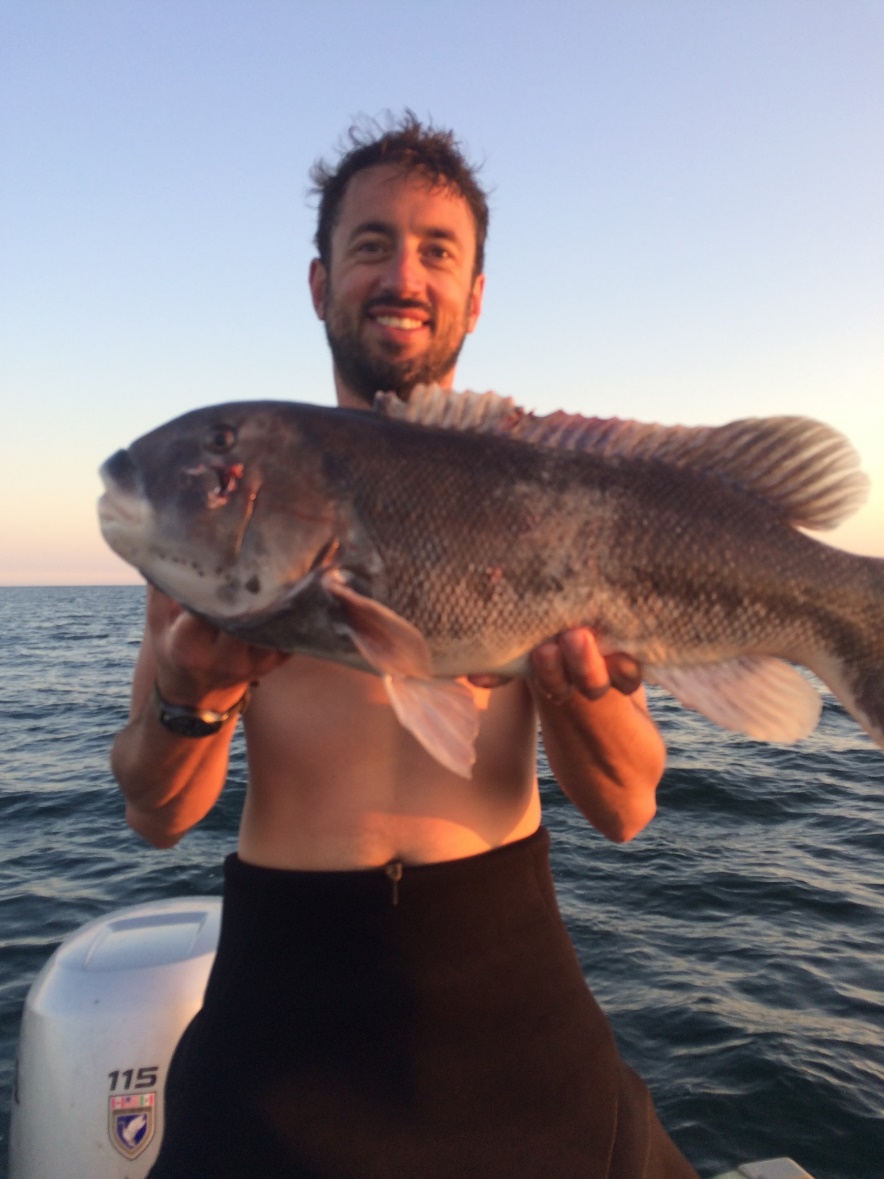 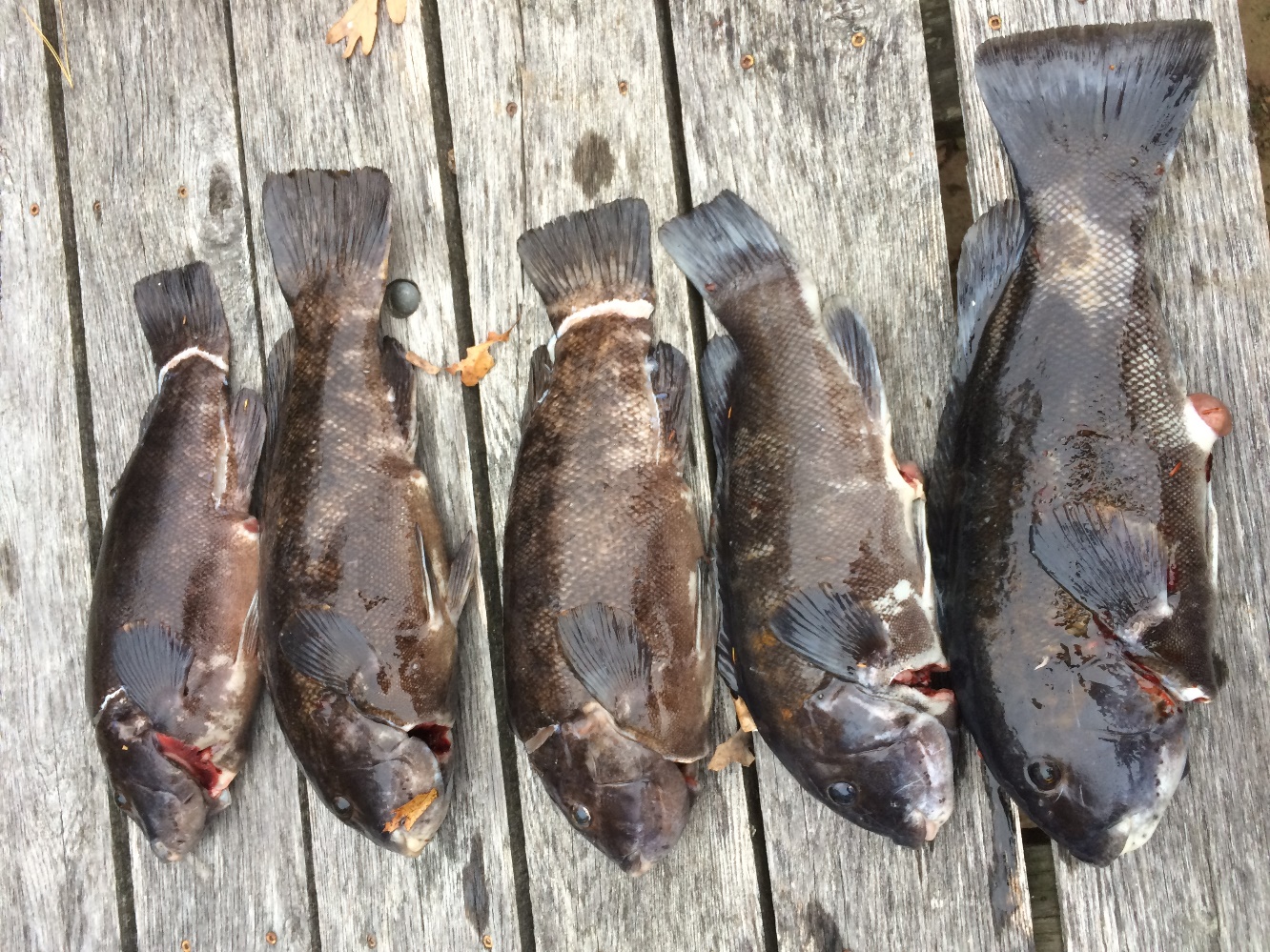 Bait
Crabs – green crabs or Asian shore crabs
Sandworms
Fishing Tips
Must keep bait on bottom
Heavy tackle 
20 lb test line or heavier
Bottom fishing rig or jigs with stout hook
If you are not getting stuck in rocks, you are not doing it right!
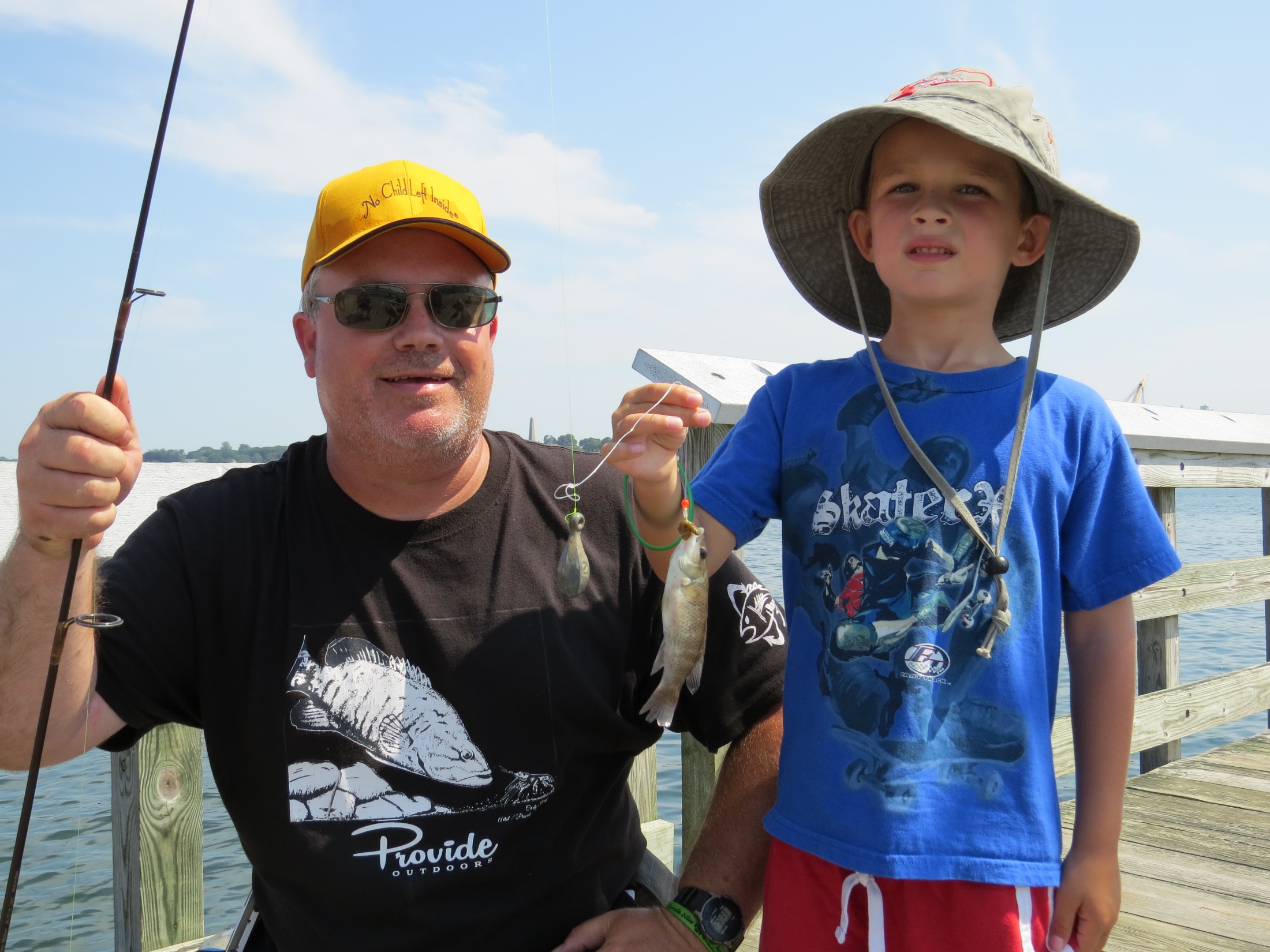 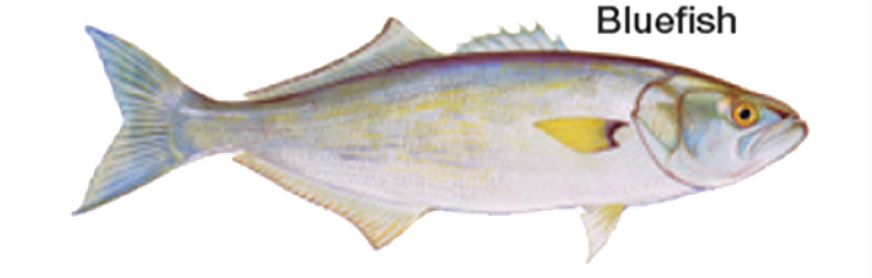 Bluefish
Edibility
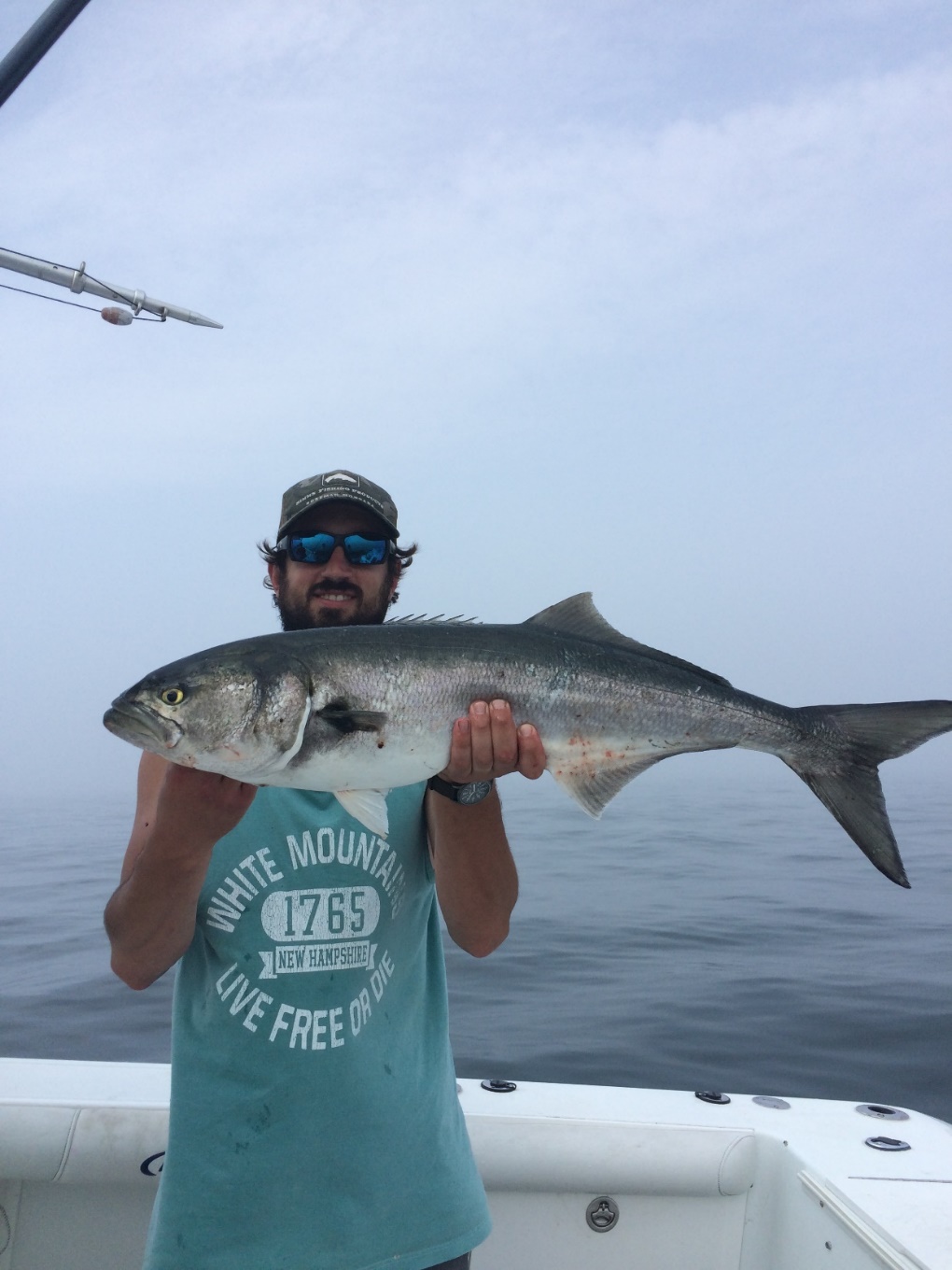 Habitat
Pelagic fish
Reefs, boulders, river mouths
Bait
Flashy and/or noisy lures 
Metal lures and surface poppers
Bunker Chunks on bottom rig
Snapper poppers in August/September
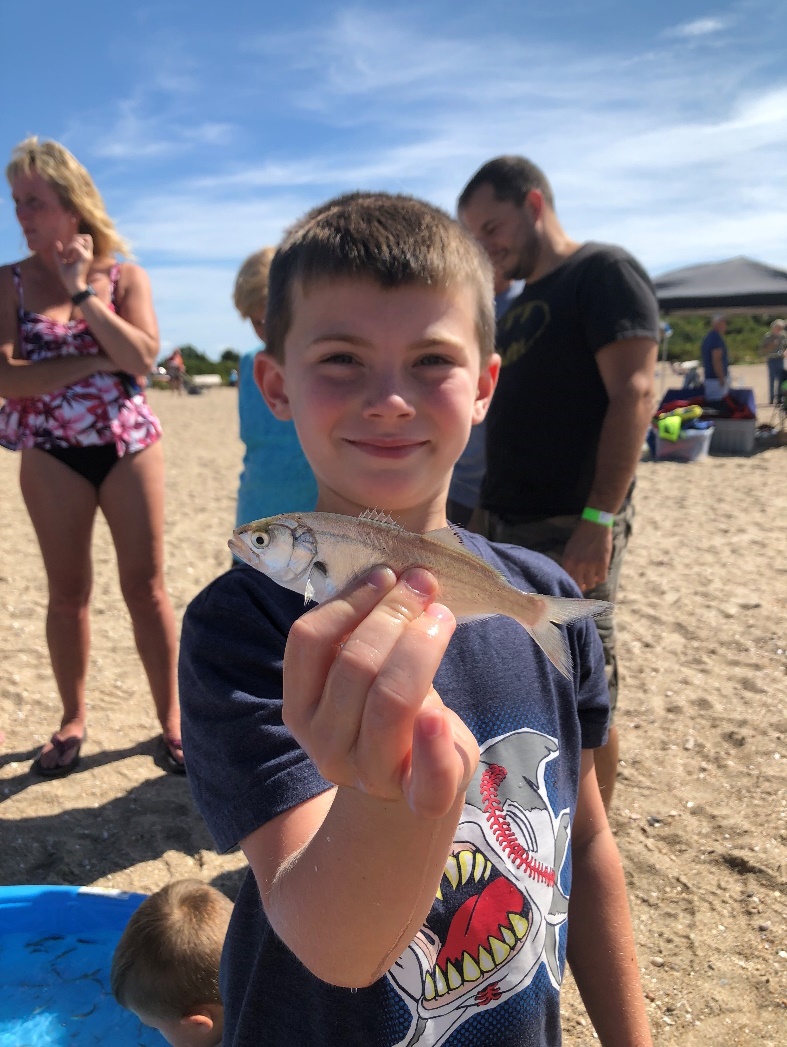 Fishing Tips
Heavy/medium tackle
15 lb test line or heavier
Steel leader or heavy (50 lb) mono leader – lots of teeth
Very active at dusk and dawn
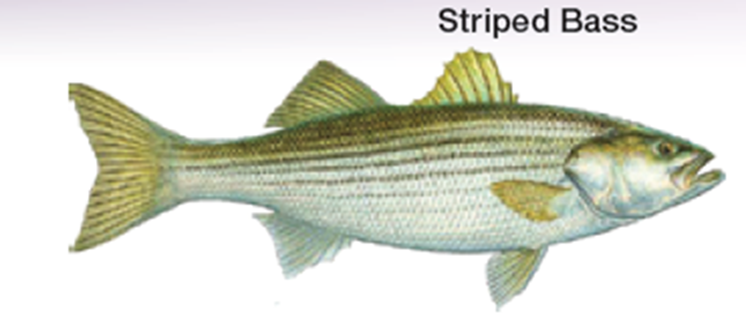 Edibility
Striped Bass
Habitat
Pelagic fish
Reefs, boulders, river mouths
Bait
Flashy and/or noisy lures 
Metal lures and surface poppers
Bunker Chunks on bottom rig
Bucktail jigs
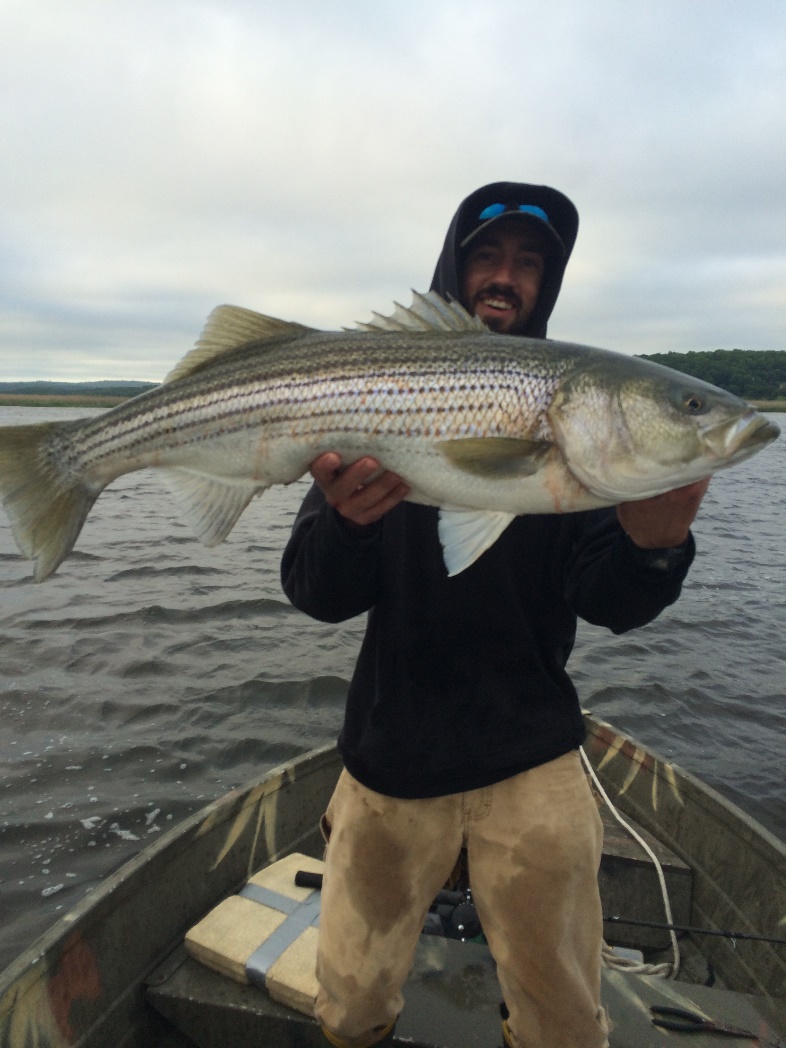 Fishing Tips
Heavy/medium tackle
15 lb test line or heavier
Very active at dusk and dawn
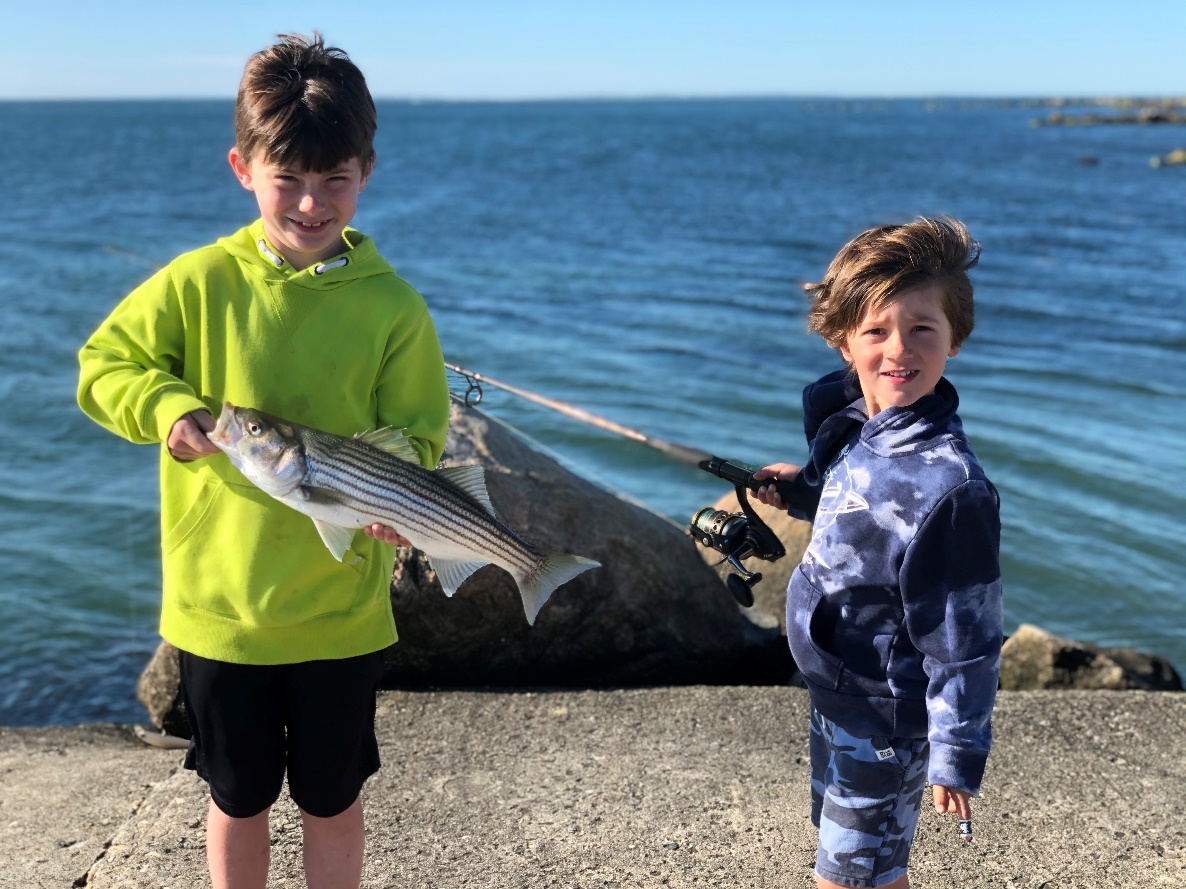 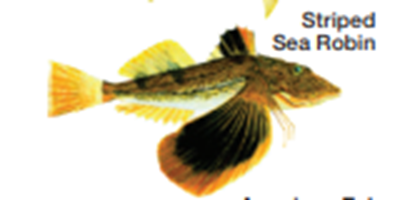 Sea Robin
Edibility
Habitat
EVERYWHERE! Rocks, Jetties, Boulders, Mussel Beds
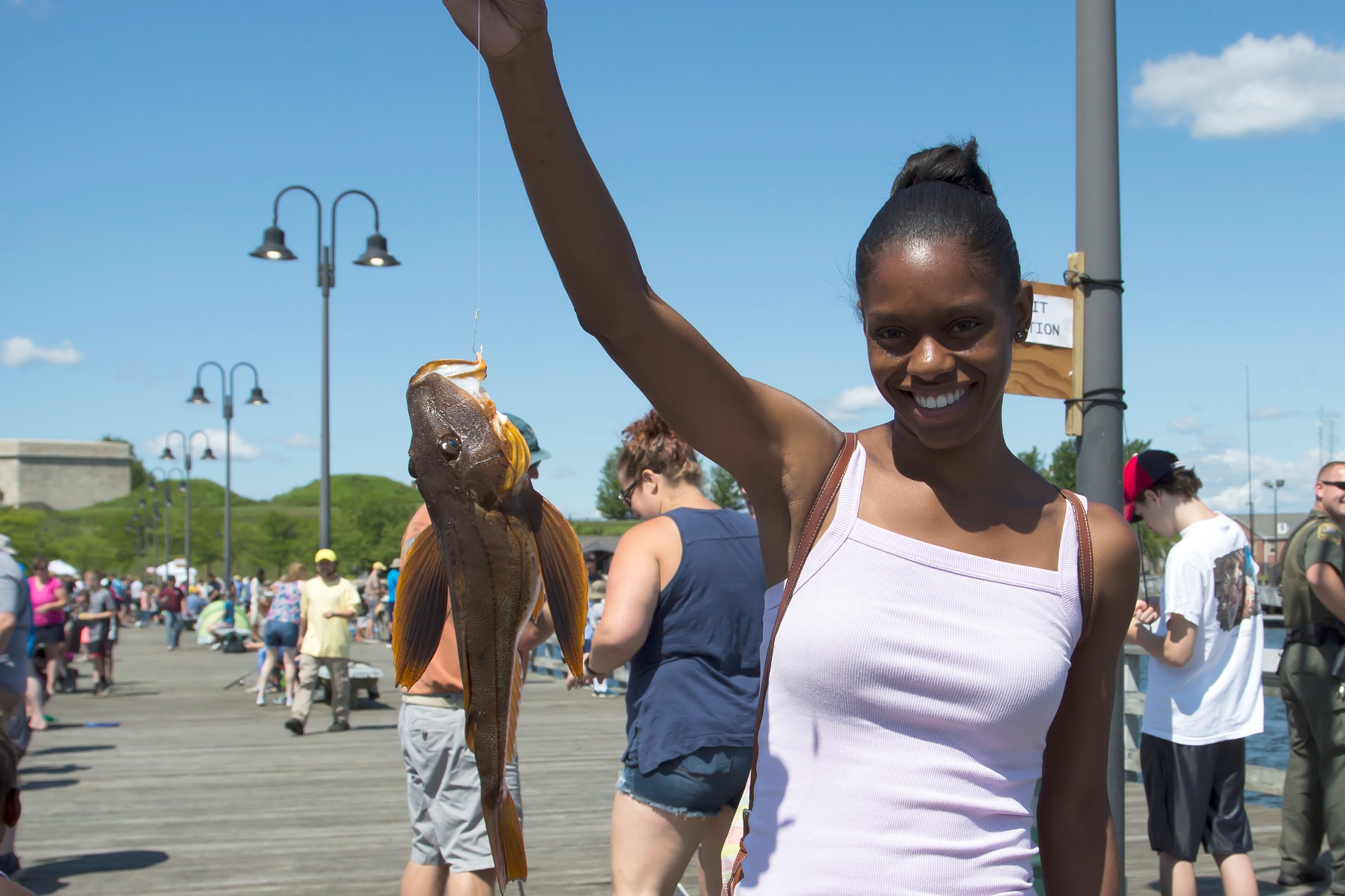 Bait
Sandworms
Squid strips
Clam
Fishing Tips
Must keep bait on bottom
Medium tackle
10 lb test line or heavier
Simple Bottom fishing 3-way rig, hi-lo rig, or small jigs
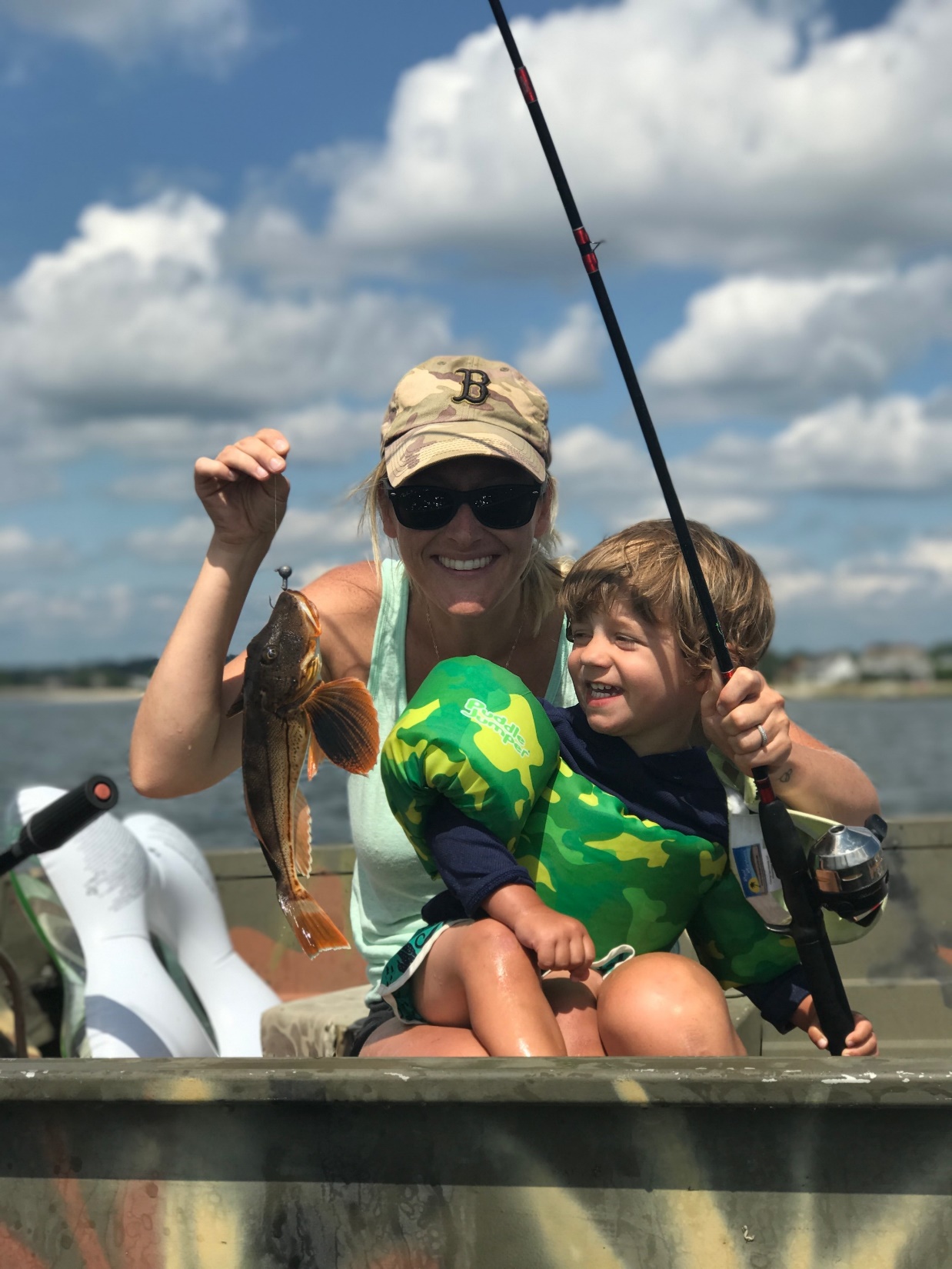 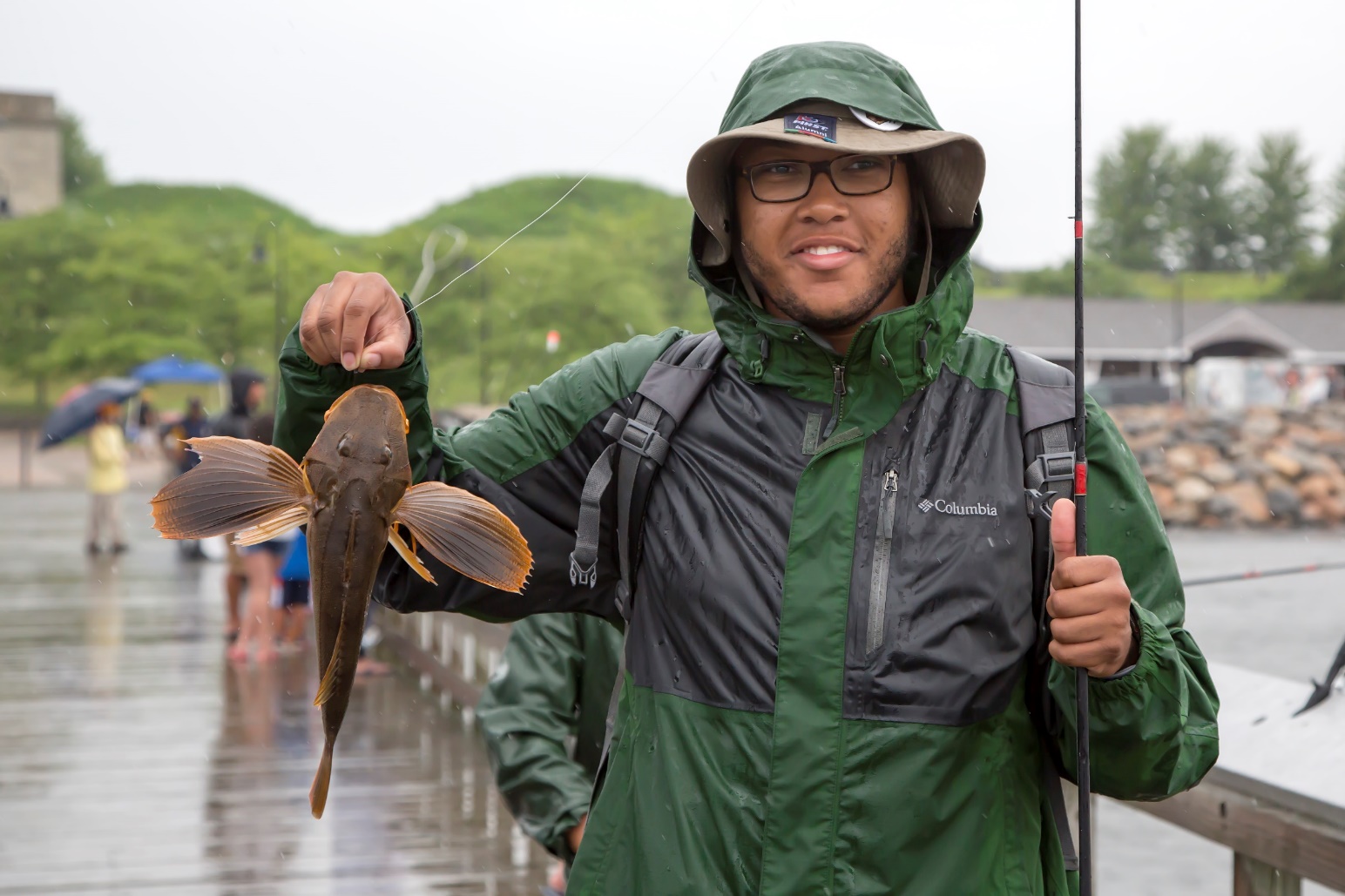 Hickory Shad
Edibility
Habitat
Tidal rivers and estuaries
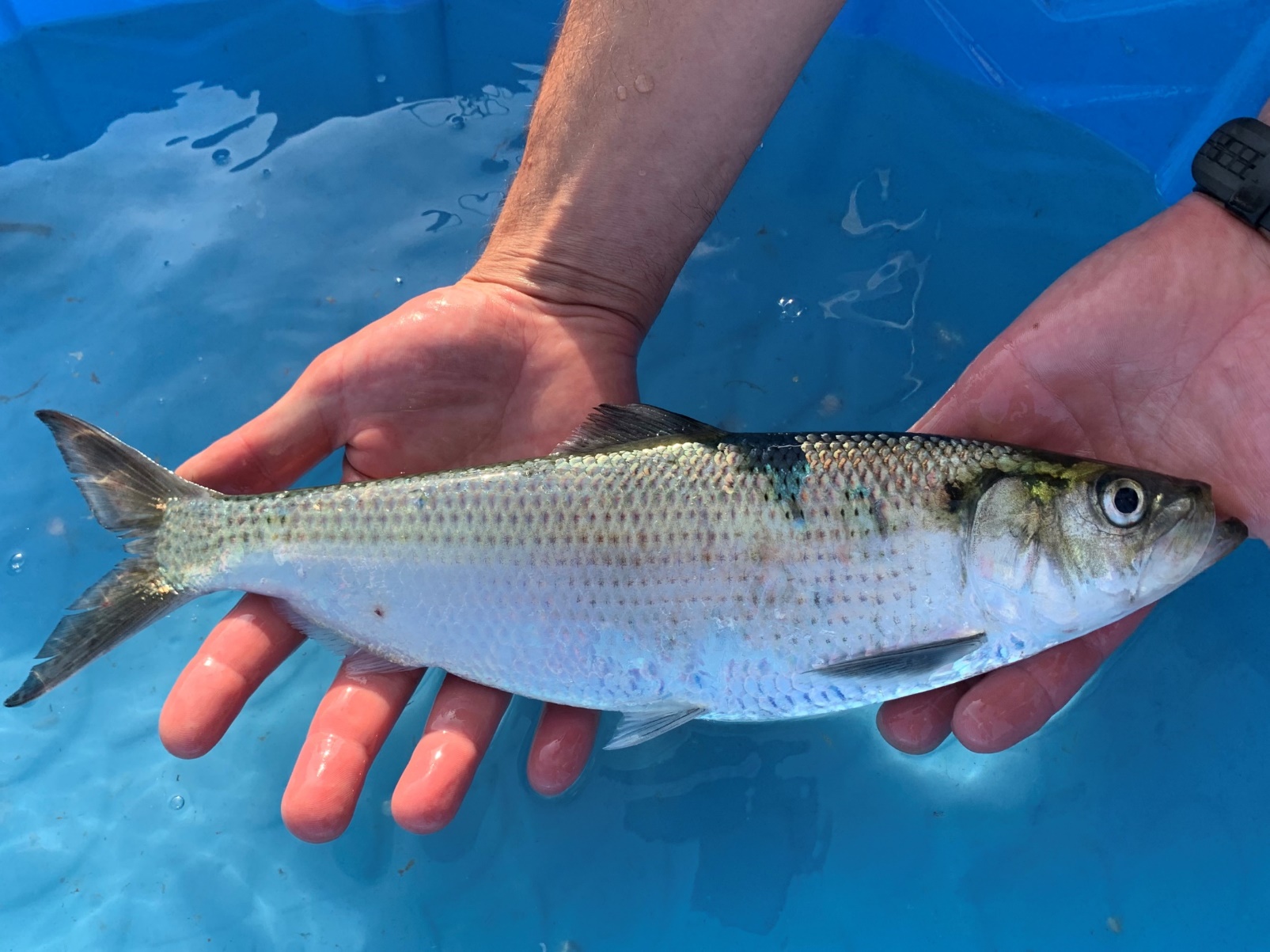 Bait
Small flashy lures (Kastmasters)
Shad darts
Fishing Tips
Light tackle
10 lb test line or lighter
Cast and retrieve lures. Excellent fighters for size
Blue Crab
Edibility 
No limit and min size of 5” from spike to spike for hard shell, 3.5” for soft shell
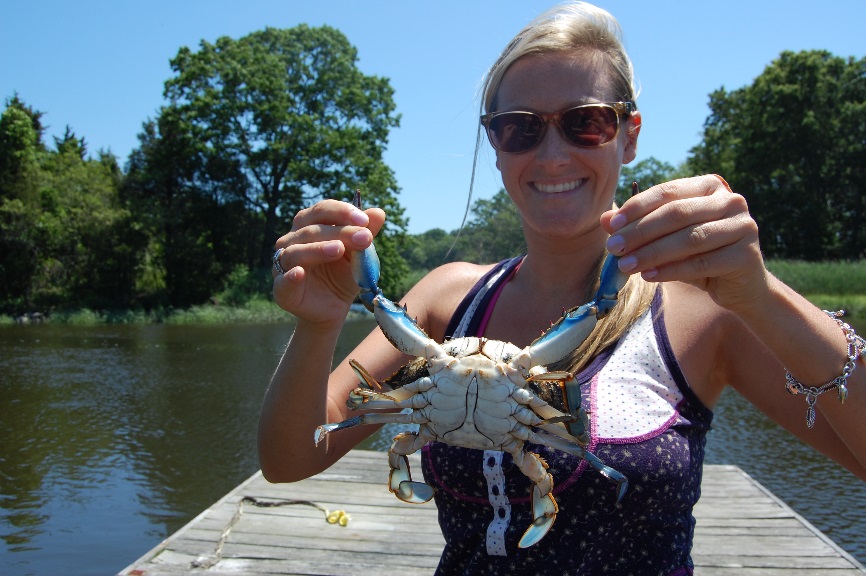 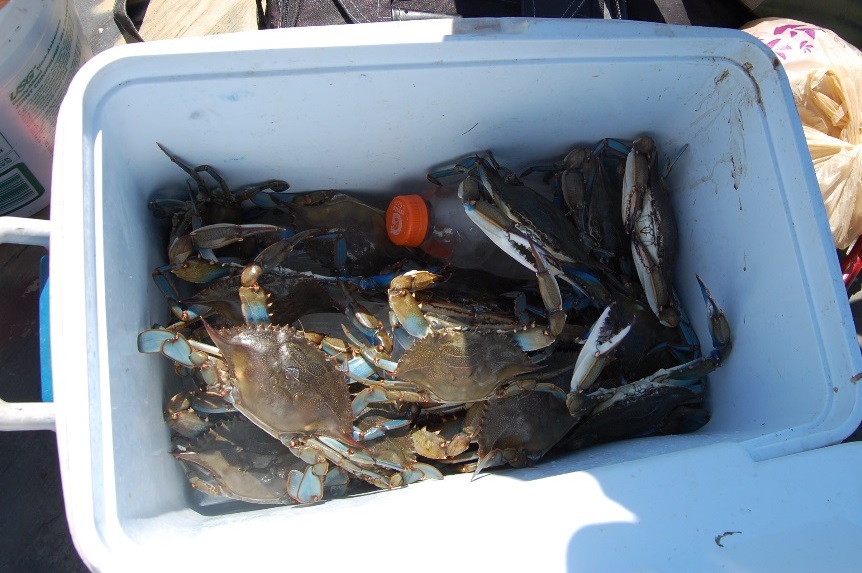 Cleaning
Remove guts and gills
Cooking
Steamed or boiled – then pick meat
Soft shells great fried whole
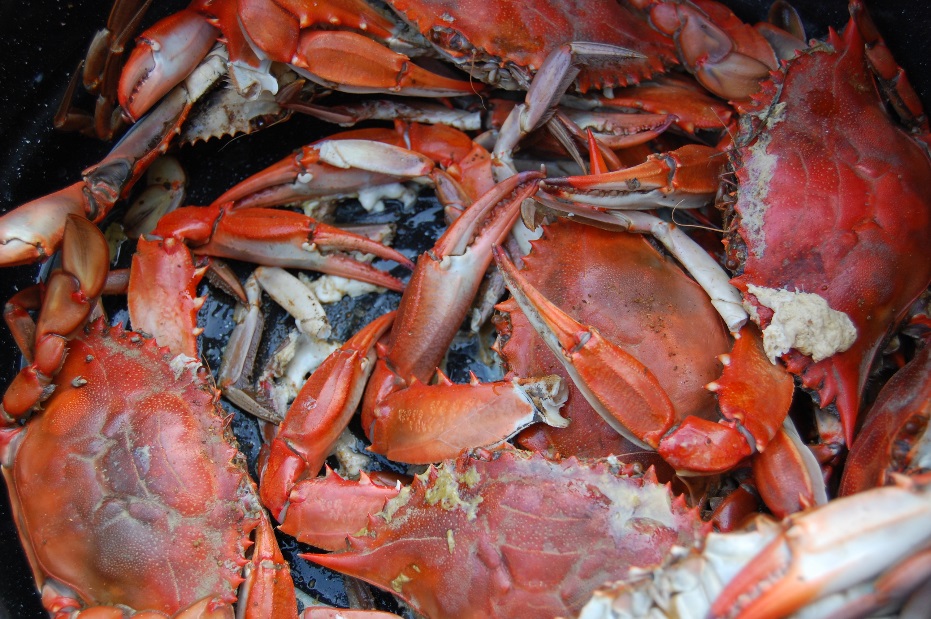 Fishing Tips
Tidal streams in July – September
Super simple and fun!
Chicken legs, bunker chunks on string
Long handle net to scoop crab
Look for snapper bluefish 
Scoop while walking or paddling at low tide
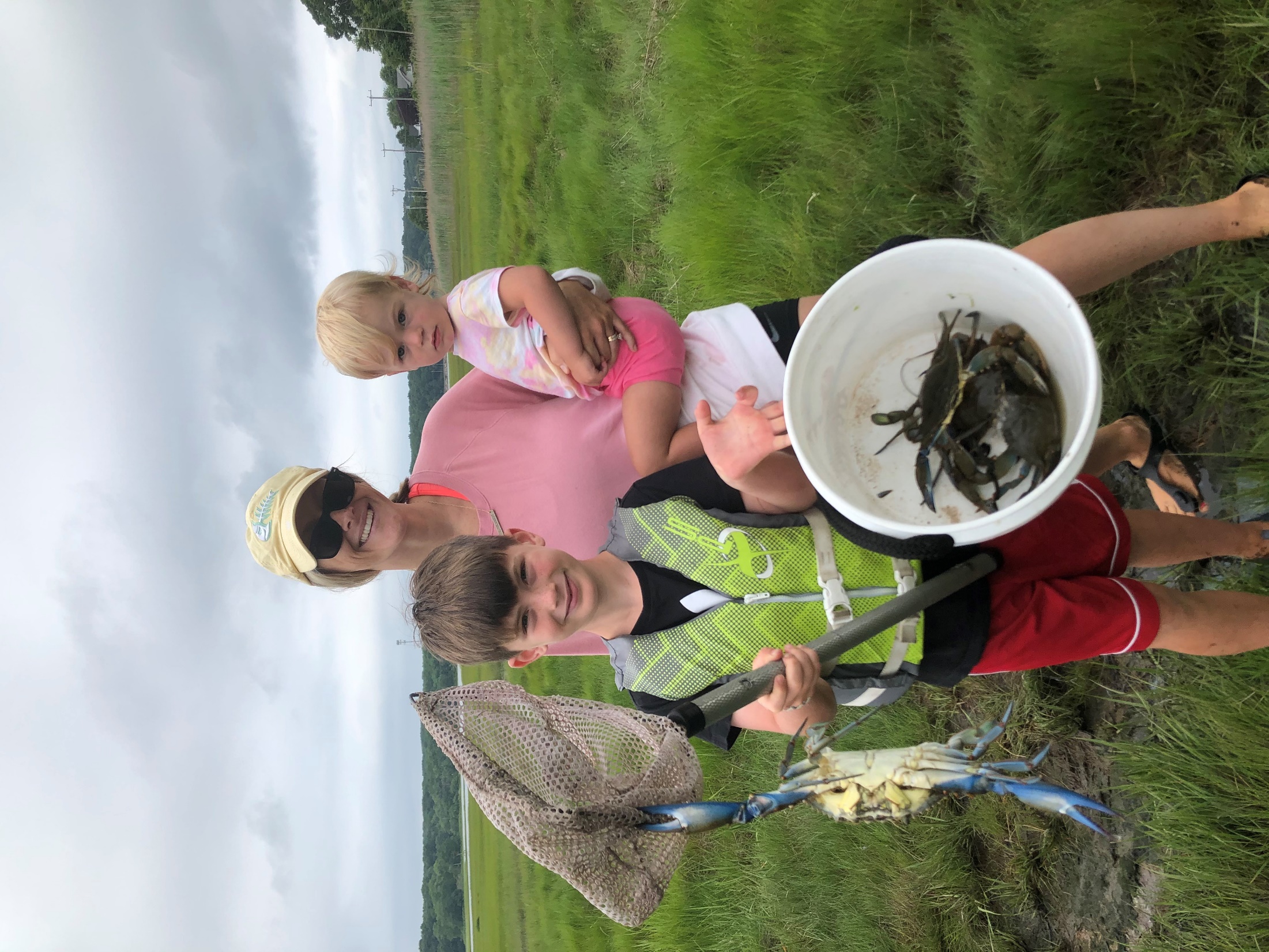 WHERE TO GO
CT DEEP FISHERIES WEBPAGE
Saltwater Fishing Resource Map
Enhanced Shore Fishing Sites (coastal)
Party/Charter Boats!
CT Fishing Guide 
Talk to local tackle shop staff
Saltwater Fishing Resource Maps
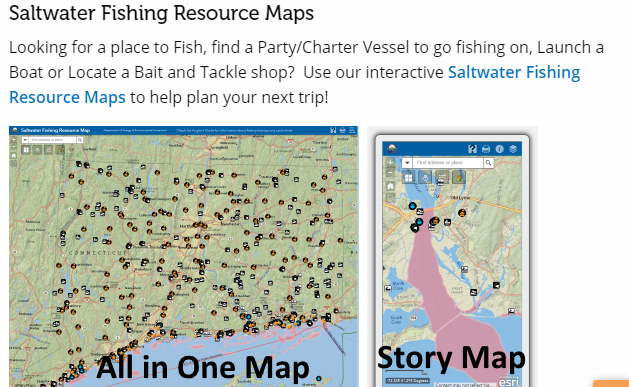 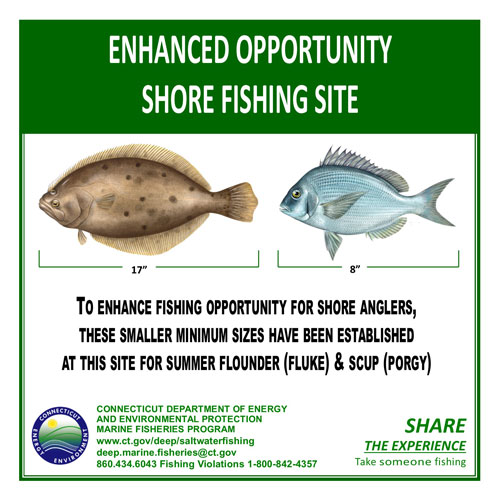 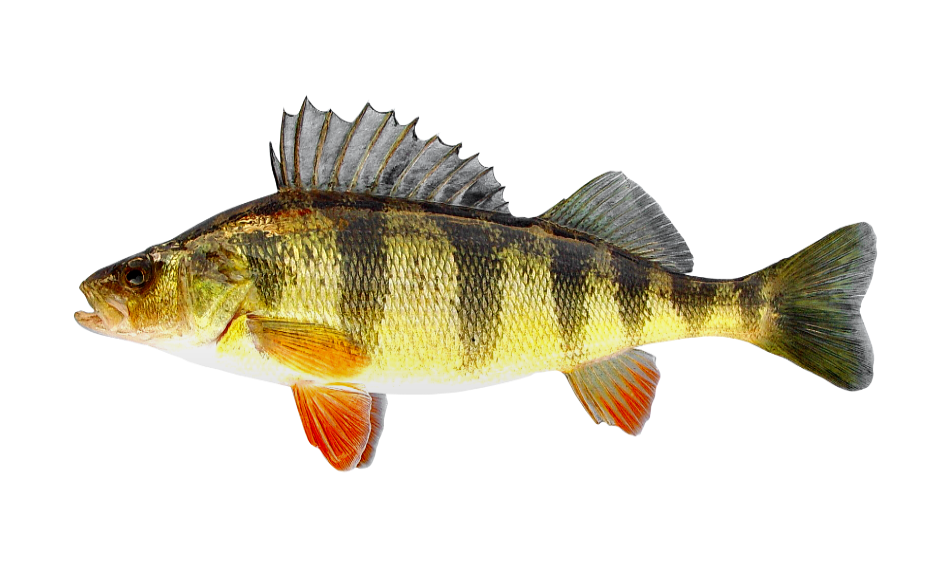 CARE OF THE CATCH
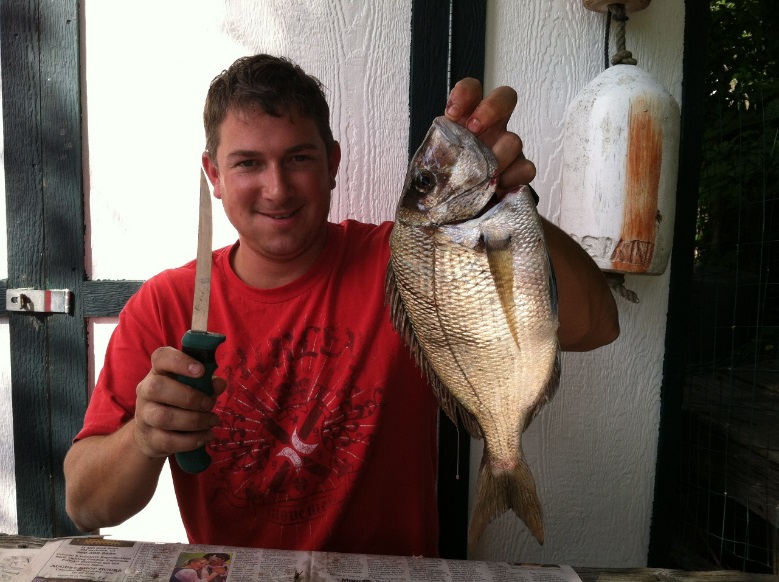 Proper Handling of your CATCH is critical!

If Keeping –
Fish must be of legal size 
Keep fish alive on stringer or place directly on ice in cooler
To humanely dispatch fish:
Sharp blow to head and/or place fish directly on ice in cooler
Bleed saltwater fish by cutting gills
If releasing –
Keep fish in water as long as possible and wet hands 
Quickly remove hook, take photo, and gently release


Keep harvested fish cold on ice until cleaning
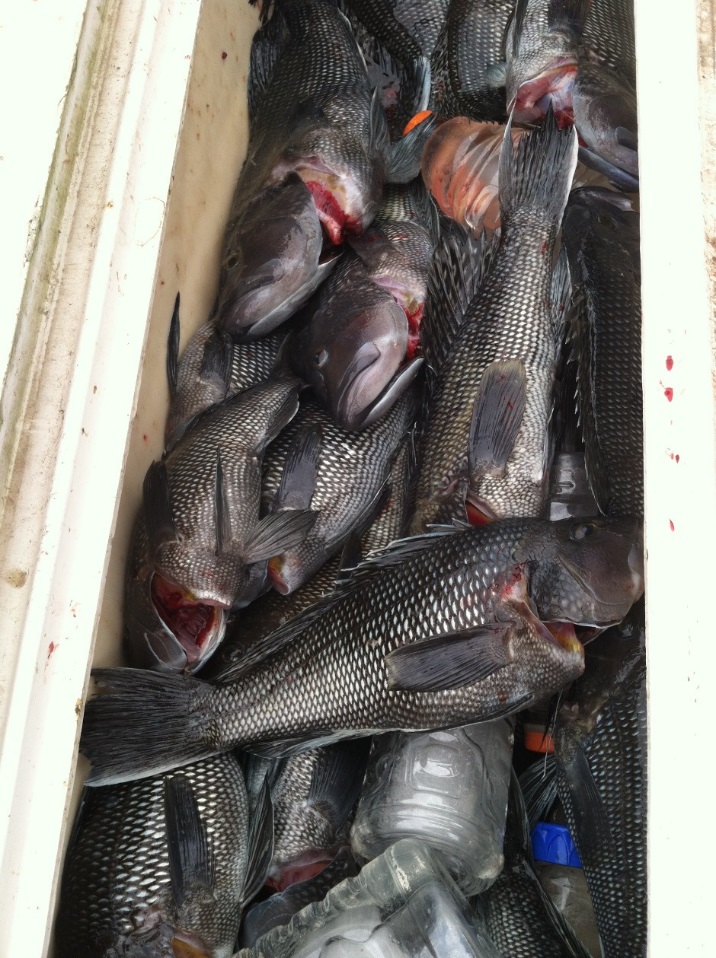 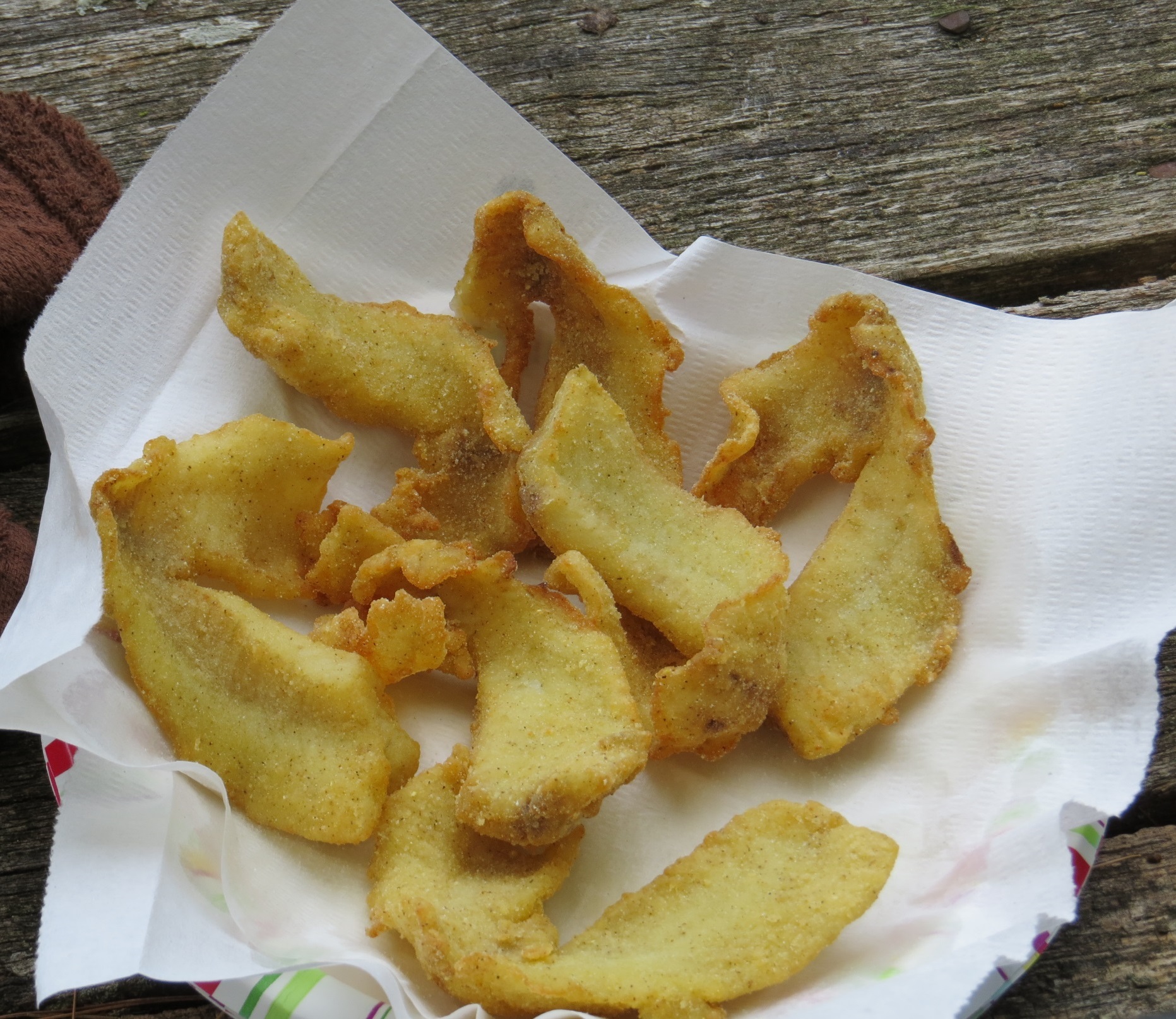